Otwarta Edukacja
Aleksandra Czetwertyńska
O czym będzie mowa?
Prawo autorskie i kim jest autor?
Dozwolony użytek (edukacyjny)
Wolne licencje (CC)
Otwarte zasoby edukacyjne
Narzędzia online
Wprowadzenie do prawa autorskiego w internecie
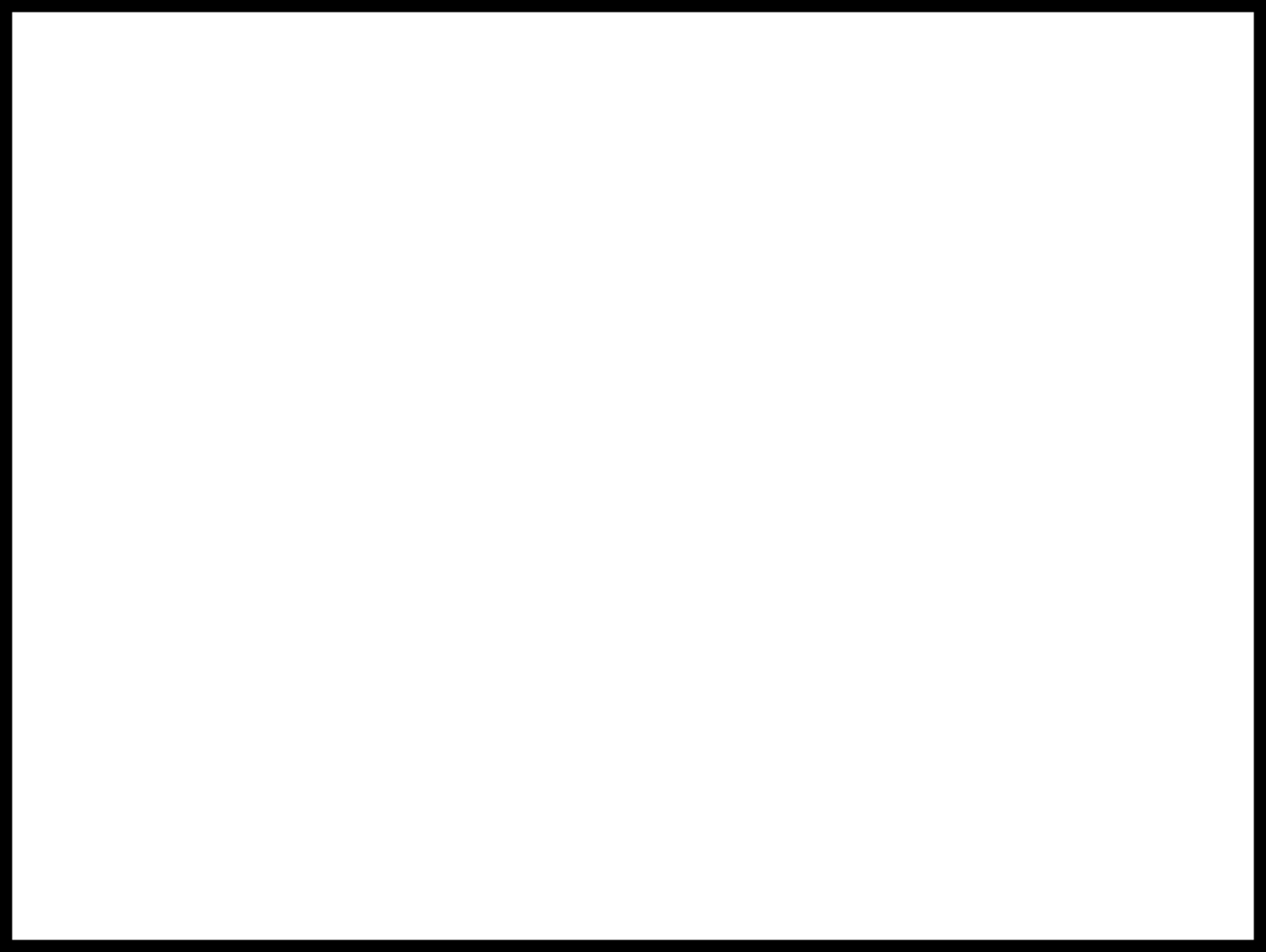 Tradycyjny copyright
Prawo autorskie (ang. copyright, symbol: © ) – pojęcie prawnicze oznaczające ogół praw przysługujących autorowi utworu albo przepisy upoważniające autora do decydowania o użytkowaniu dzieła i czerpaniu z niego korzyści.

W Polsce: Ustawa z dnia 4 lutego 1994 r. o prawie autorskim i prawach pokrewnych (Dz. U. z 2006 r. Nr 90, poz. 631 z późn. zm.)
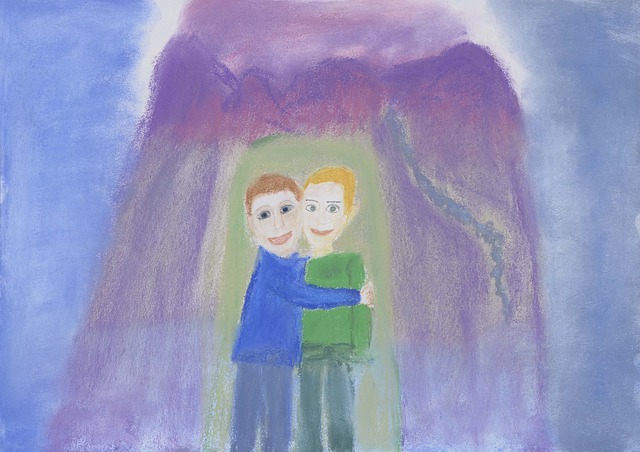 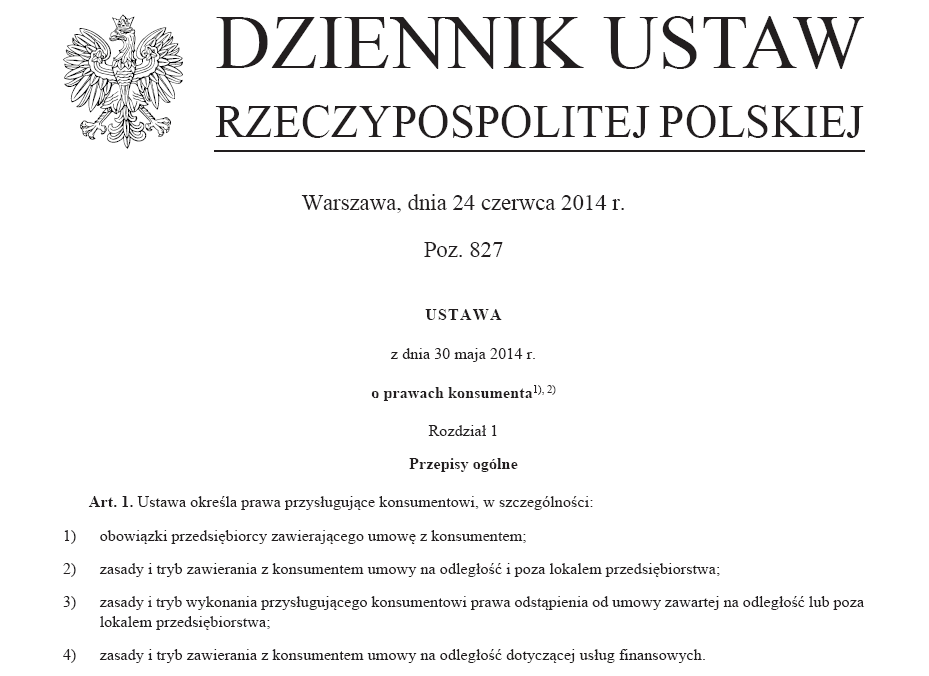 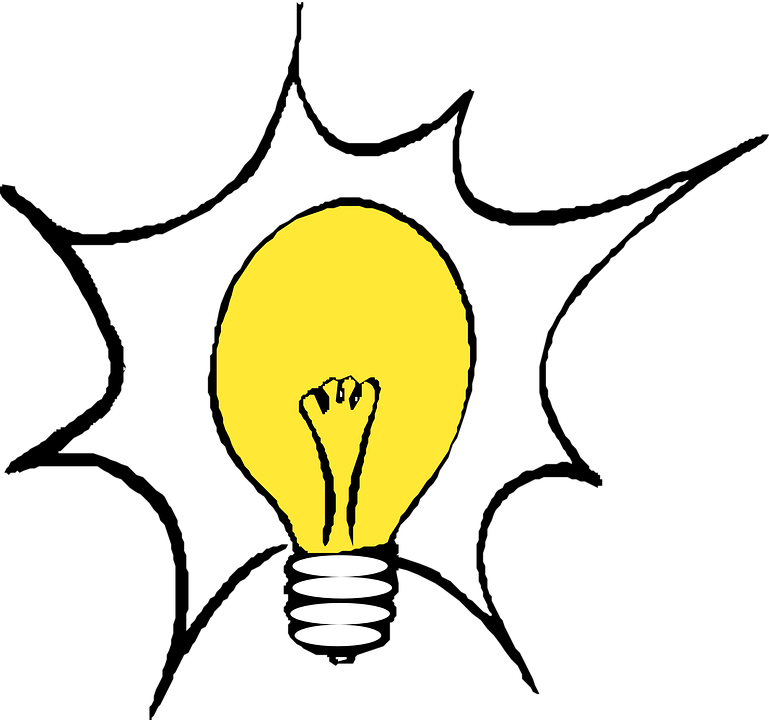 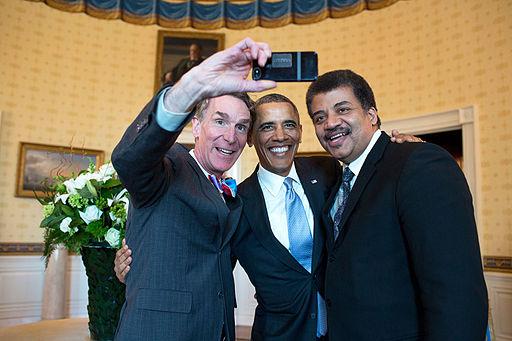 1. Domena publiczna https://pixabay.com/static/uploads/photo/2014/11/03/22/04/drawing-515869_960_720.jpg
2. Dziennik ustaw
3. Domena publiczna, https://pixabay.com/pl/%C5%BCar%C3%B3wka-%C5%9Bwiat%C5%82o-elektryczne-pomys%C5%82-31254/ 
4. Domena publiczna, https://www.flickr.com/photos/whitehouse/14081505711/
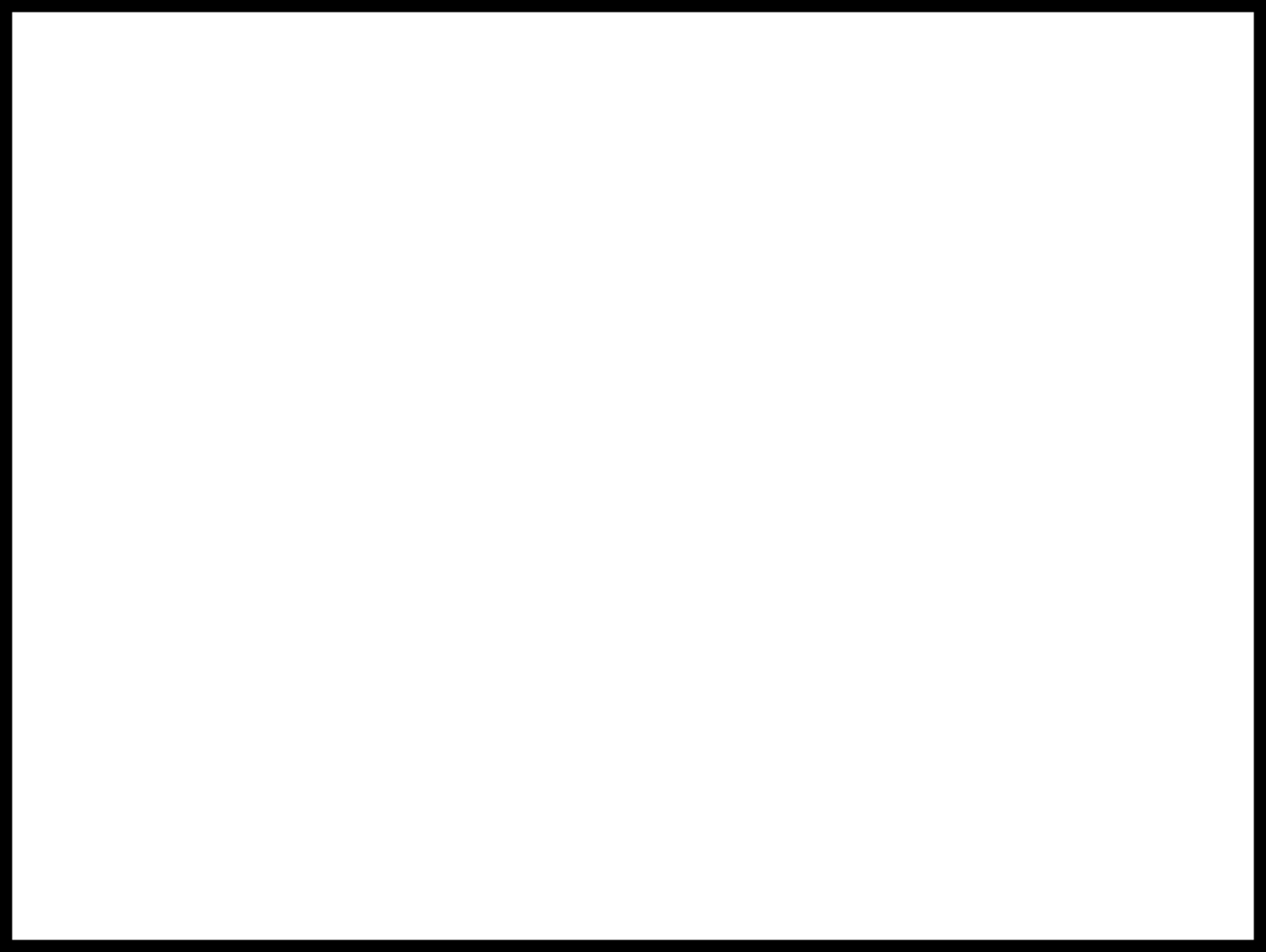 Przedmiot prawa autorskiego
Musi to być rezultat pracy człowieka.
Musi to być przejaw działalności twórczej.
Musi mieć indywidualny charakter.

Jeśli dzieło naszych rąk i umysłu zawiera w sobie pierwiastek indywidualnej działalności twórczej, to mamy do czynienia z utworem oraz z autorem.
[Speaker Notes: Anegdotki: lalka Frida Kahlo - daleki krewny zablokował produkcję,
Spór H&M z auterem graffiti
Ew. Stranger Things, ekolodzy kontra kopalnia srebra, kształt wody

Myszka Miki i Krecik]
Rodzaje utworów
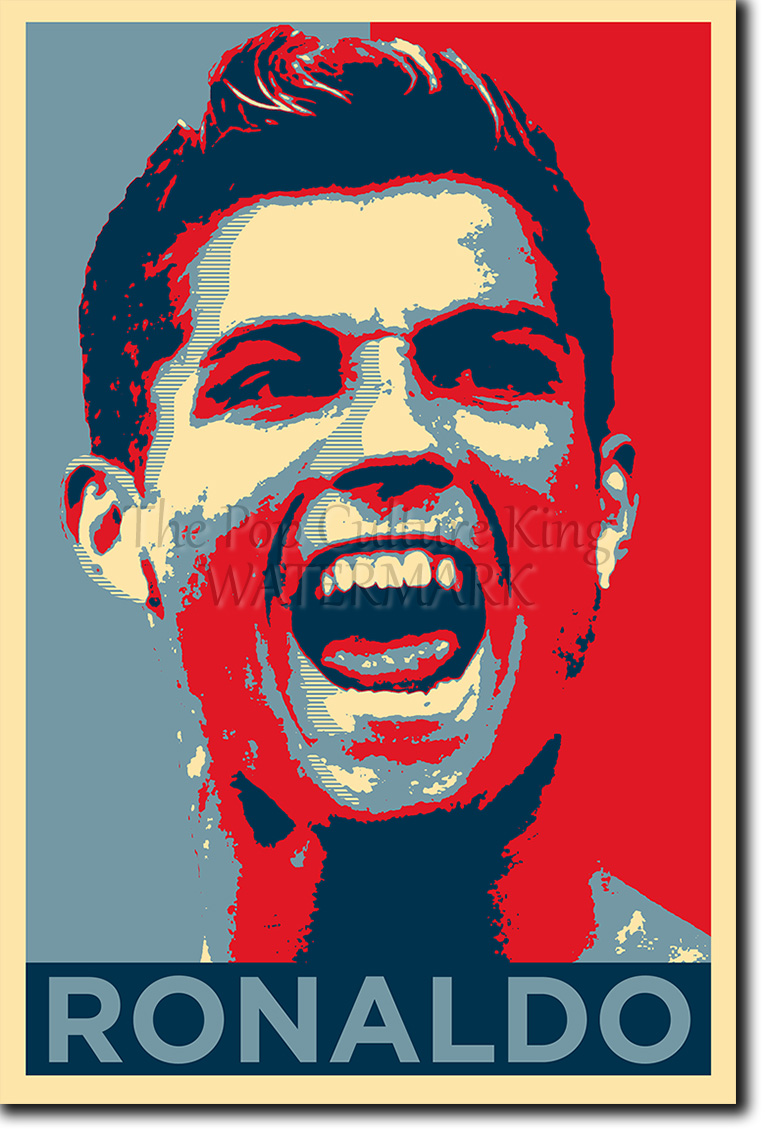 Mannie Garcia, Assosiation Press,  https://en.wikipedia.org/wiki/Mannie_Garcia 
Shepard Fairey, https://en.wikipedia.org/wiki/Barack_Obama_%22Hope%22_poster#/media/File:Barack_Obama_Hope_poster.jpg 
http://www.ebay.co.uk/itm/CRISTIANO-RONALDO-ART-PHOTO-PRINT-OBAMA-HOPE-POSTER-GIFT-CHRISTIANO-SOCCER-/321526564288
Rodzaje utworów 2
oryginalny

zależny 

Art.2. Rozporządzanie i korzystanie z opracowania zależy od zezwolenia twórcy utworu pierwotnego (prawo zależne), chyba że autorskie prawa majątkowe do utworu pierwotnego wygasły. W przypadku baz danych spełniających cechy utworu zezwolenie twórcy jest konieczne także na sporządzenie opracowania.

C. inspirowany
Grafika. Piotr Chuchla/Centrum Cyfrowe, CC BY
osobiste
Niezbywalne
Dzieło będzie zawsze podpisane 
Autor ma prawo jako pierwszy udostępnić swoje dzieło
Prawo do rzetelności wykorzystania
majątkowe
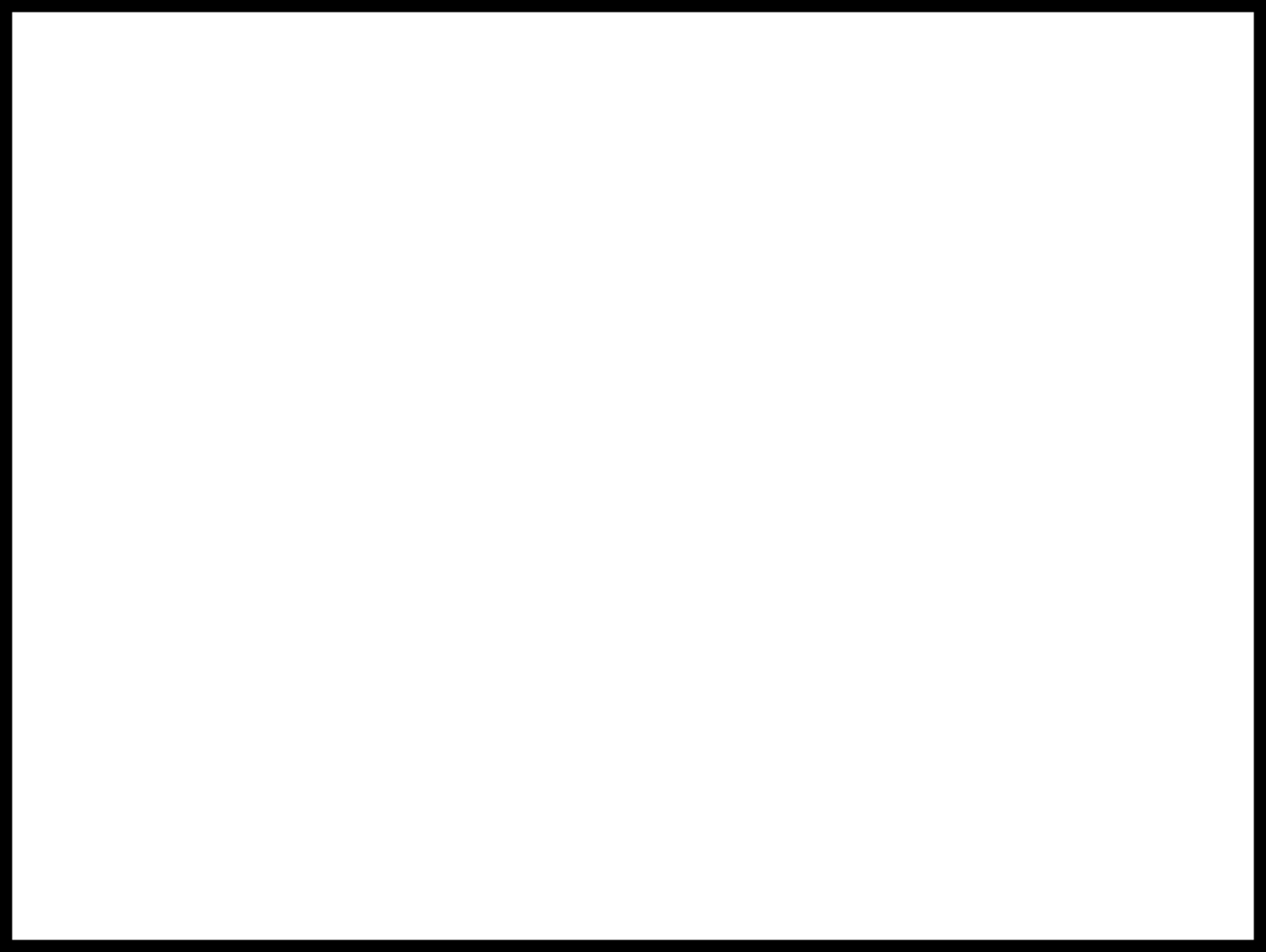 Podmiot prawa autorskiego
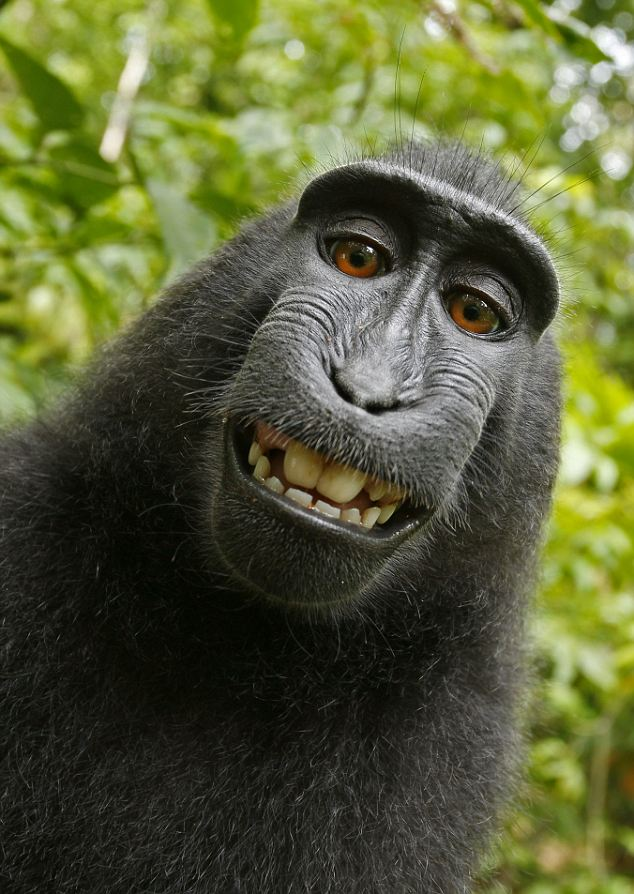 W 2011 fotograf National Geographic David Slater upuścił jeden z aparatów podczas fotografowania stada makaków. Jeden z nich zrobił sobie kilkanaście autoportetów. Do kogo należą prawa autorskie?
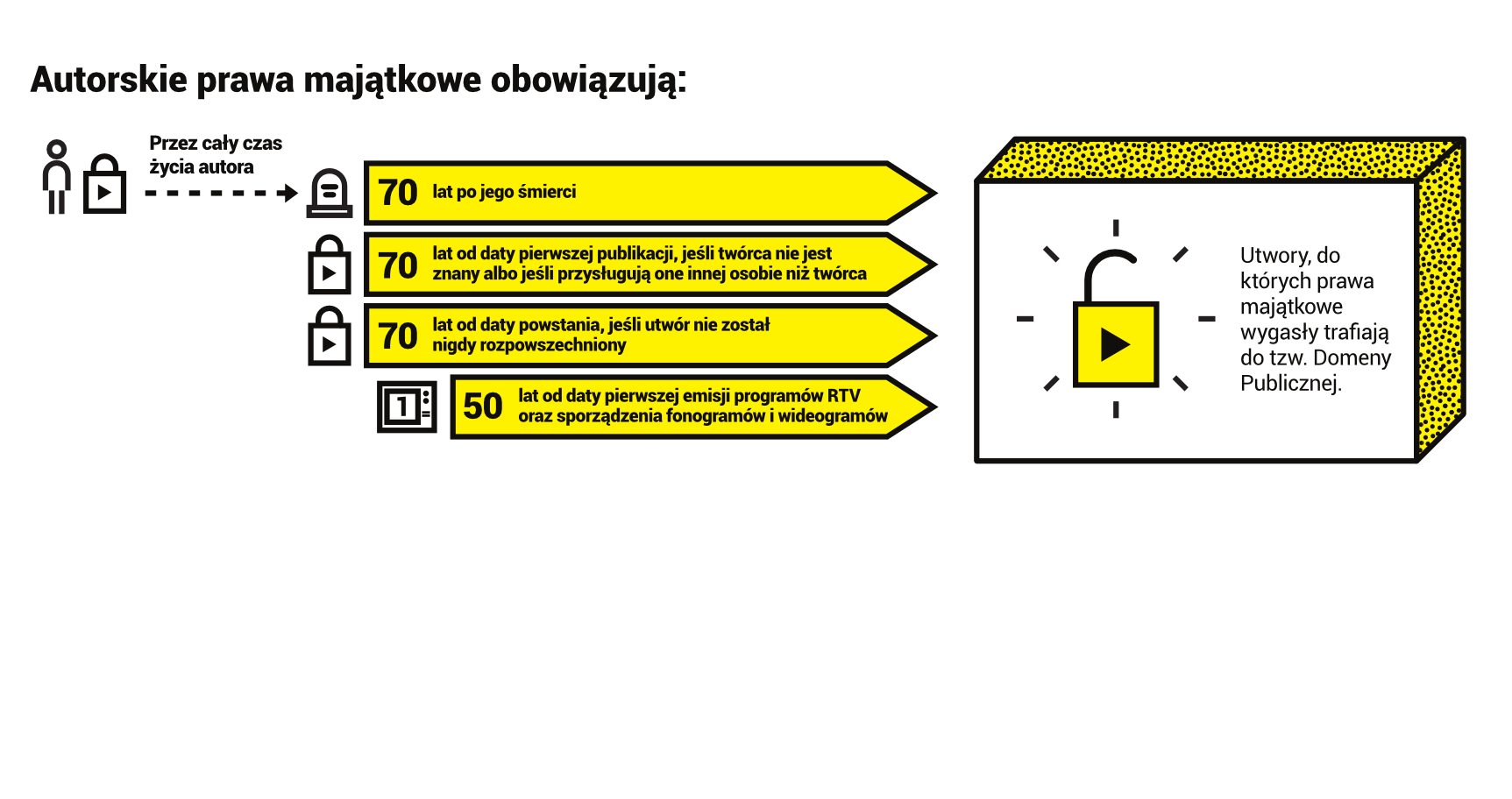 70 lat po śmierci autora utwory w Polsce przechodzą do domeny publicznej
Grafika. Piotr Chuchla/Centrum Cyfrowe, CC BY
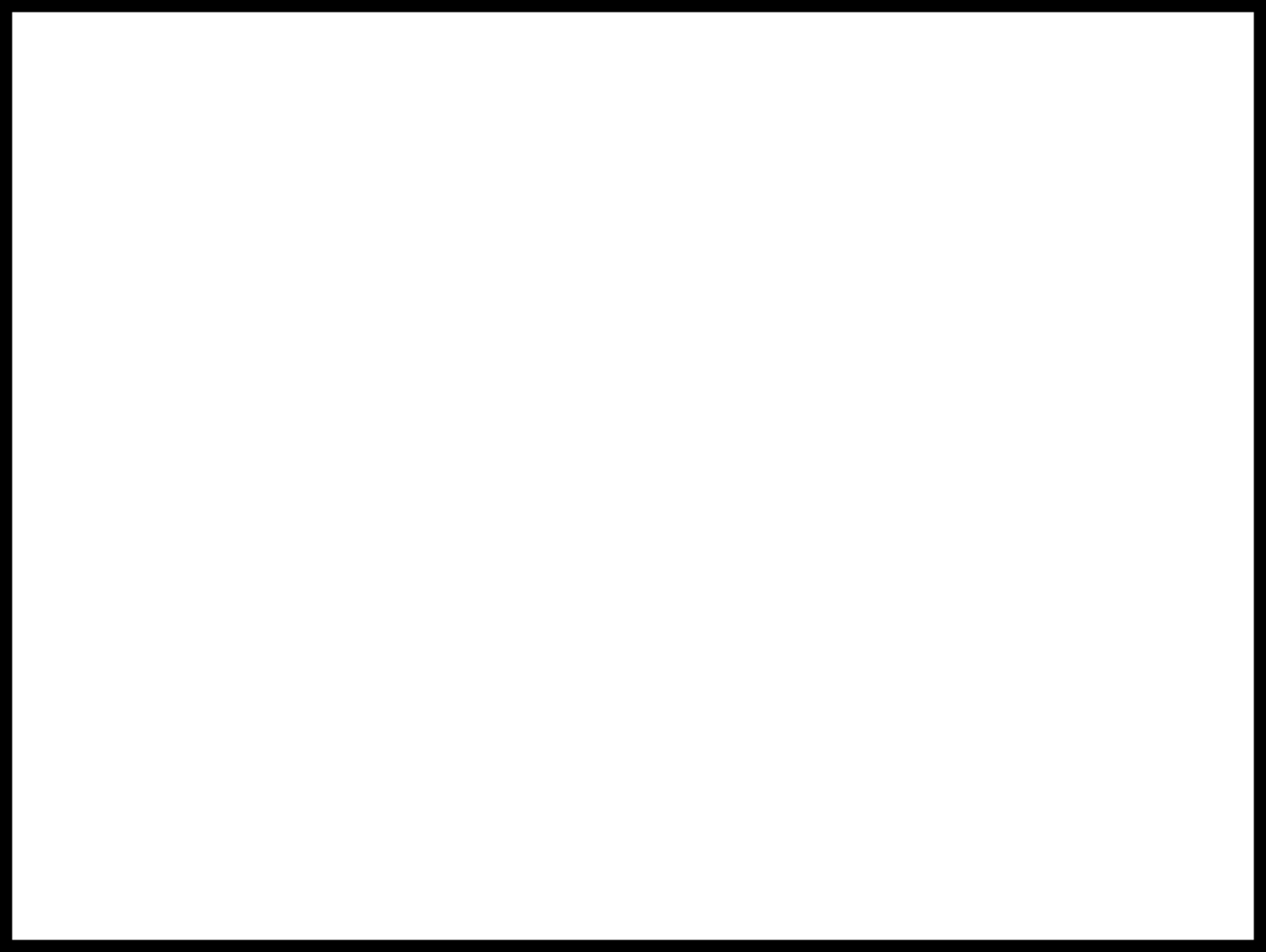 Domena publiczna
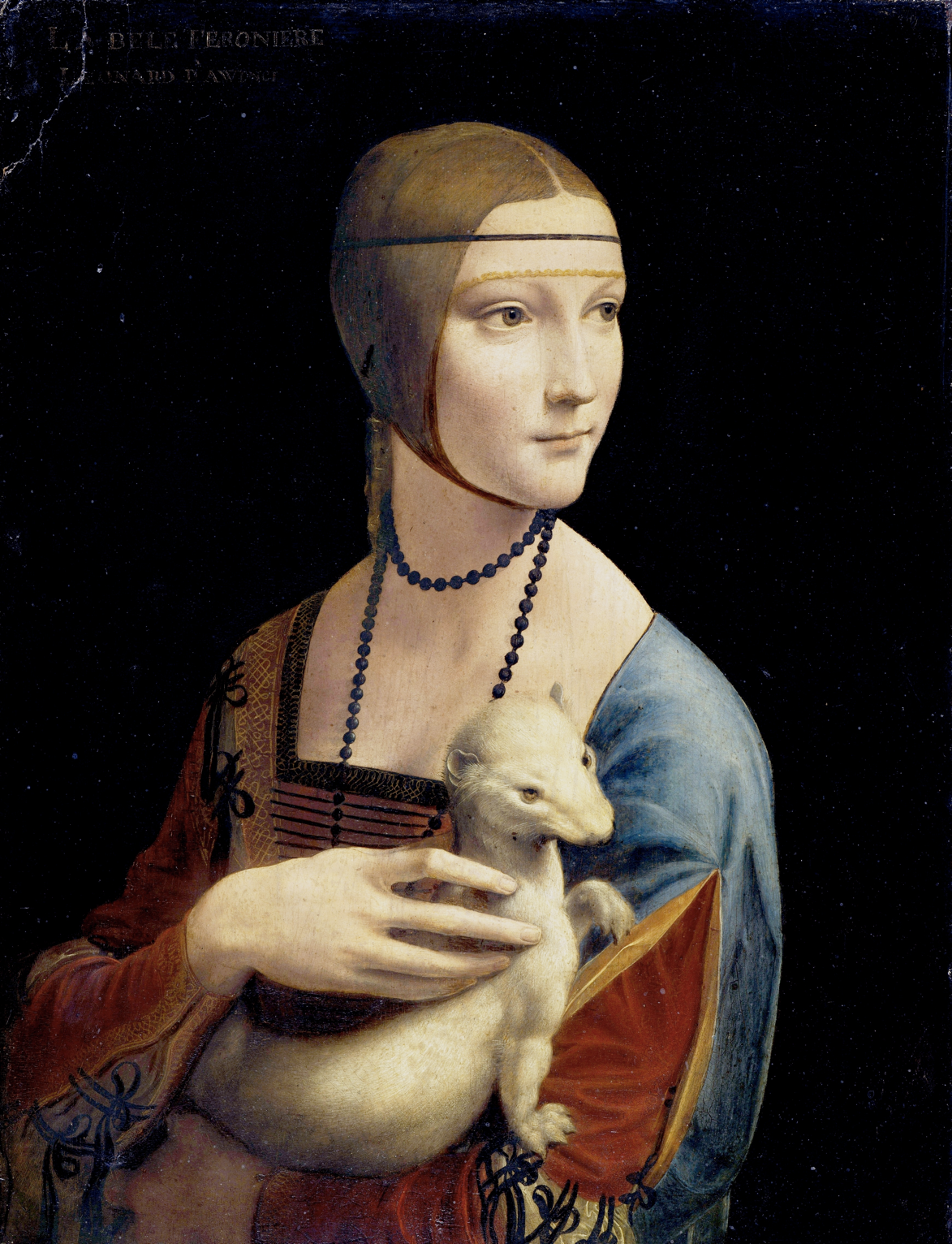 Za domenę publiczną uznajemy dobro wspólne: zbiór utworów, z których każdy może korzystać bezpłatnie i wyłącznie z ograniczeniami wynikającymi z autorskich praw osobistych, ponieważ wygasły już do nich autorskie prawa majątkowe, bądź też utwory te nigdy nie były przedmiotem prawa autorskiego.


PYTANIE: Czego brakuje na tym slajdzie?
[Speaker Notes: W przyszłym roku do domeny publicznej przechodzi między innymi tłumaczenie tekstów Platona.]
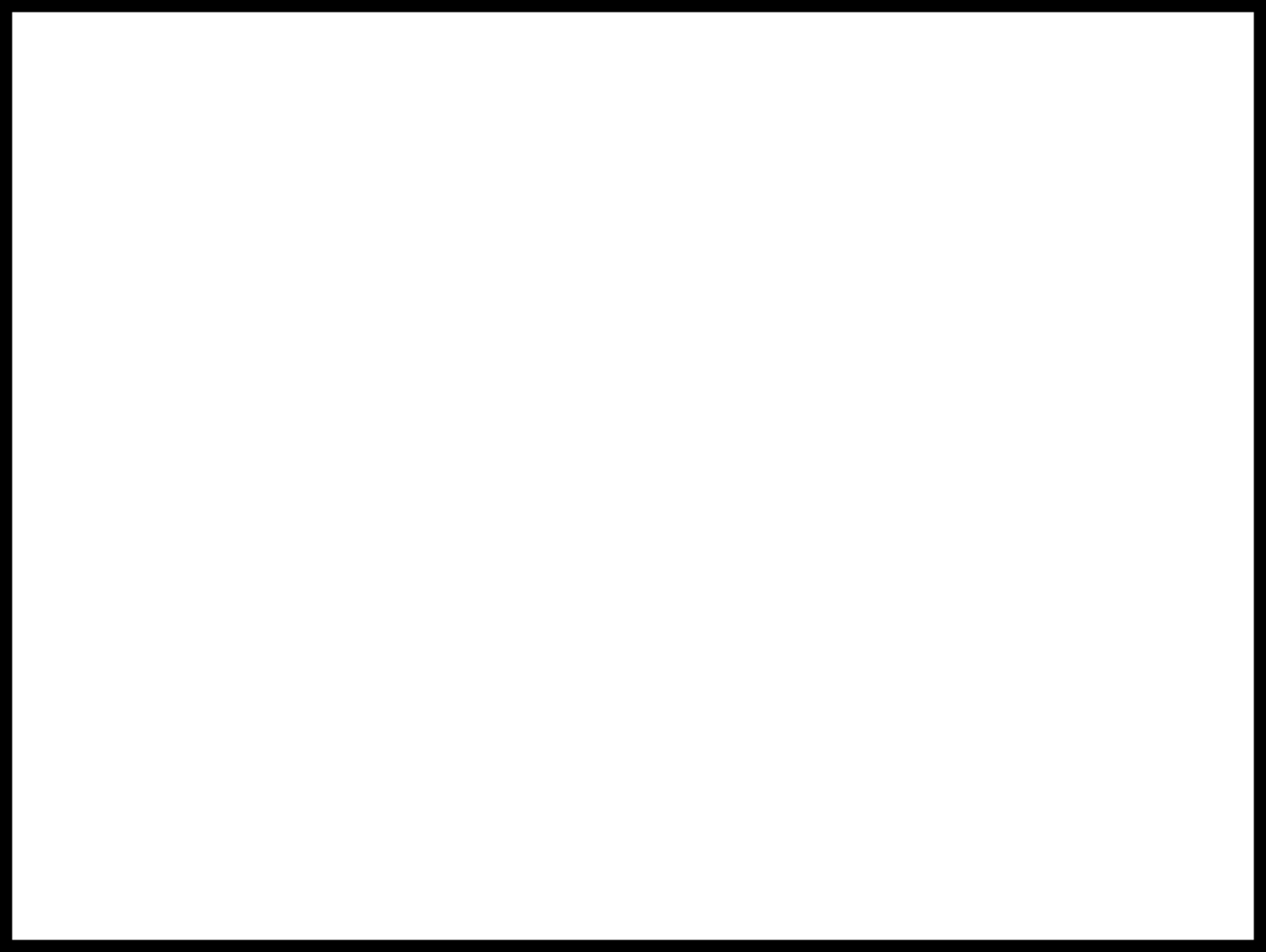 Domena publiczna
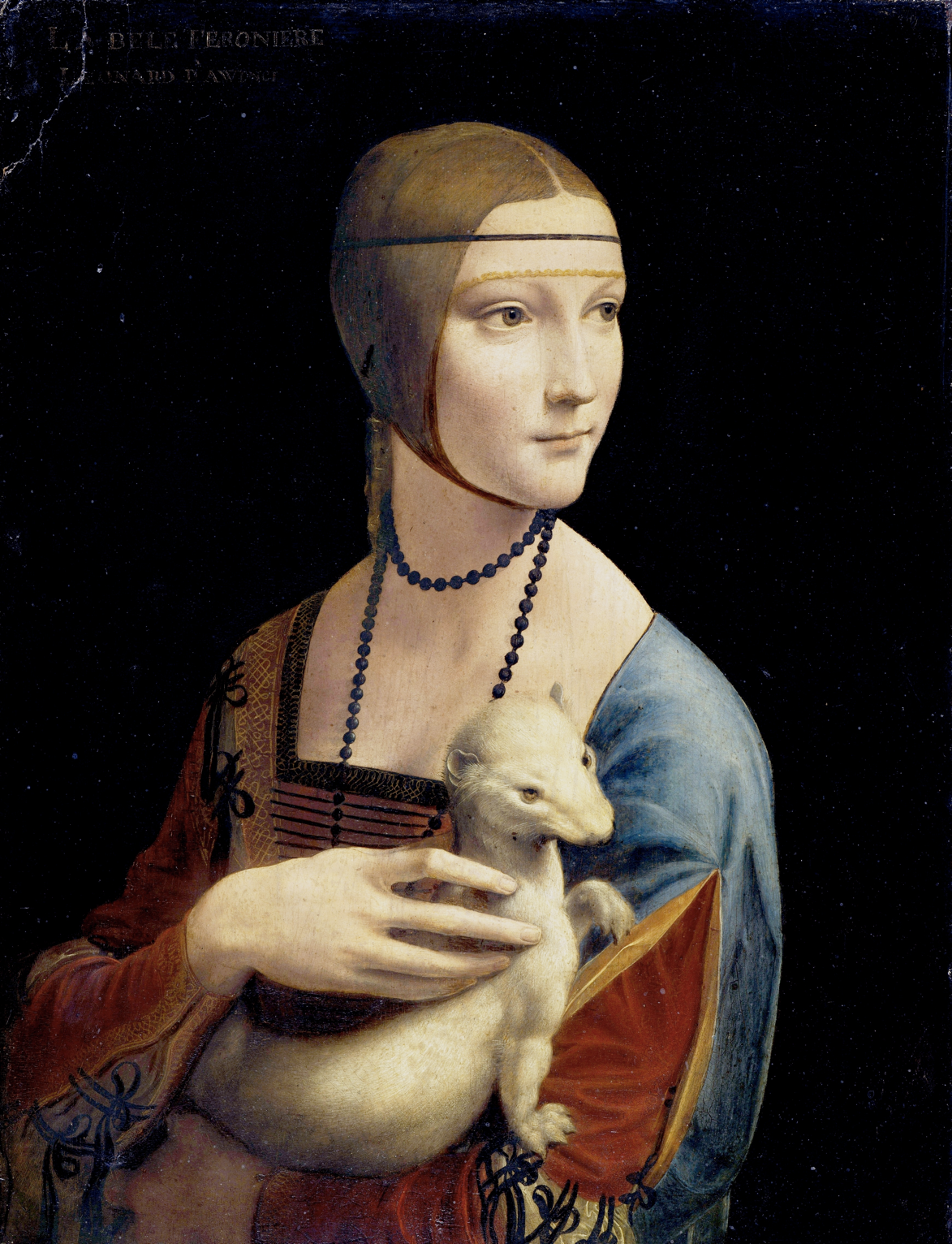 Inspiracje - gdzie szukać zasobów z domeny publicznej? 

https://domenapubliczna.org/zasoby/


http://otwartezasoby.pl/tag/domena-publiczna/
Leonard da Vinci, Dama z Gronostajem, 
Domena publiczna
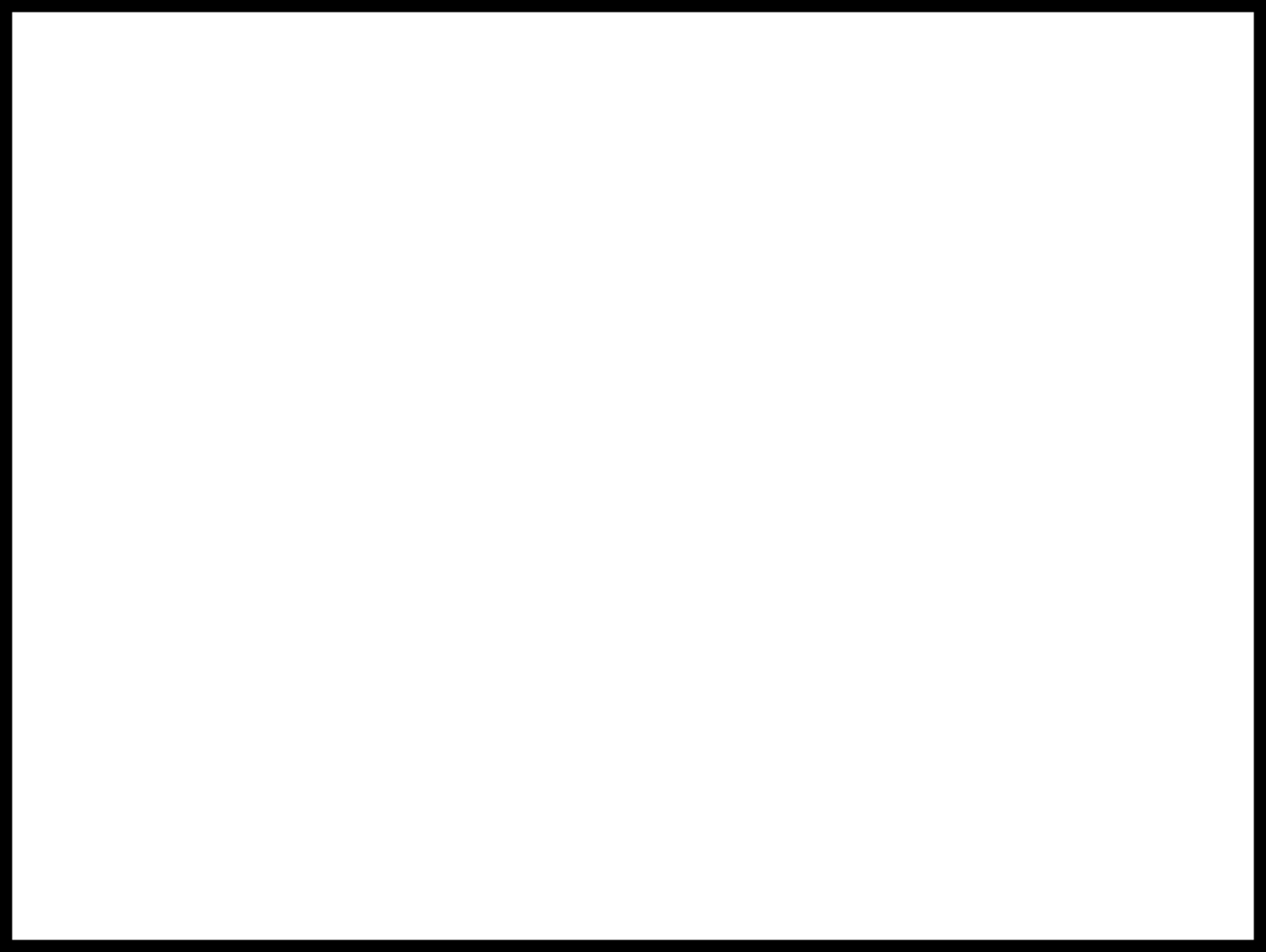 Pola eksploatacji
Pole eksploatacji jest to sposób wykorzystania utworu mający samodzielne ekonomiczne znaczenie. Twórcy przysługuje wyłączne prawo do korzystania z utworu i rozporządzania nim na wszystkich znanych polach eksploatacji oraz do wynagrodzenia za korzystanie z utworu.
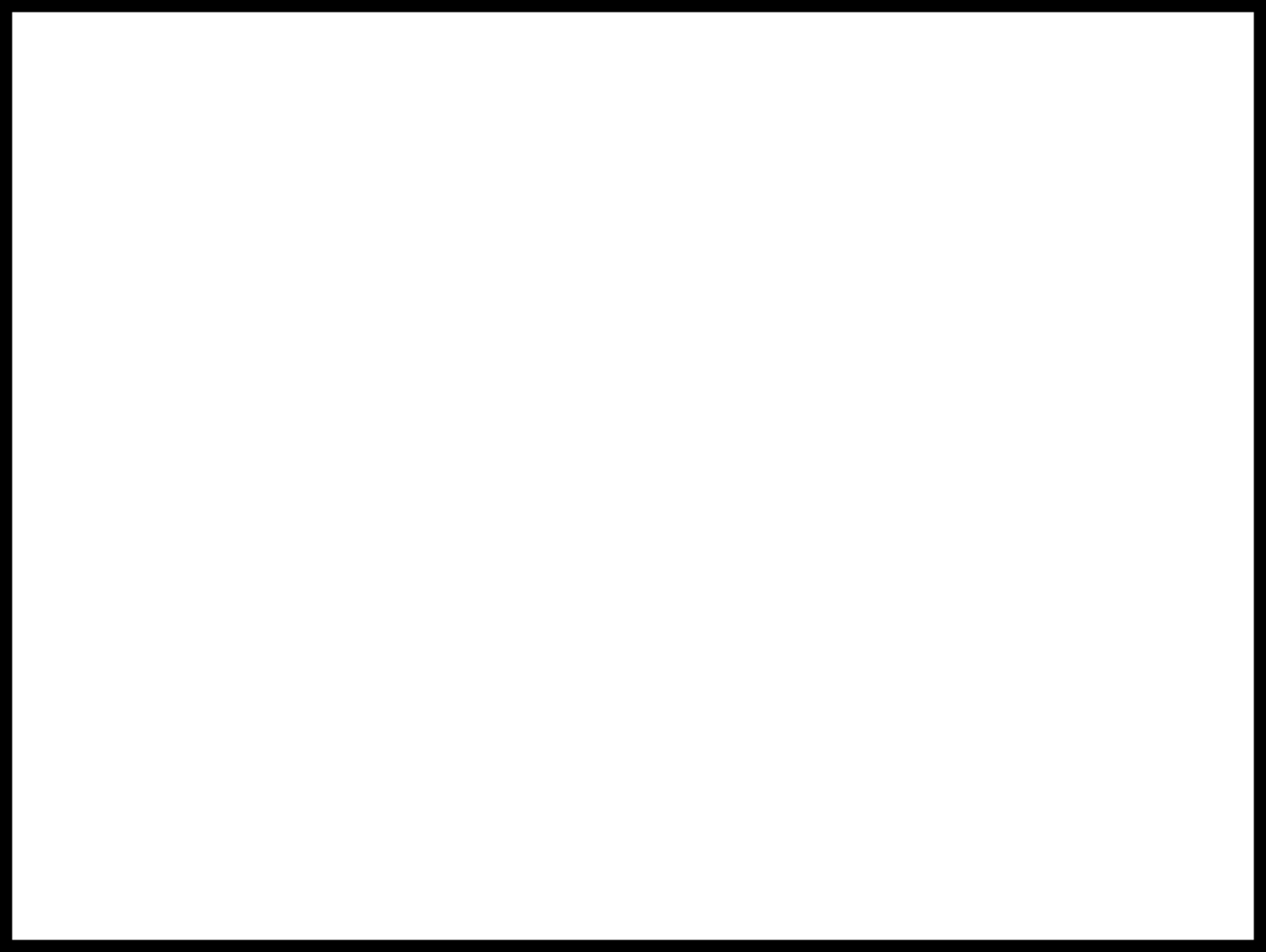 Dozwolony użytek prywatny
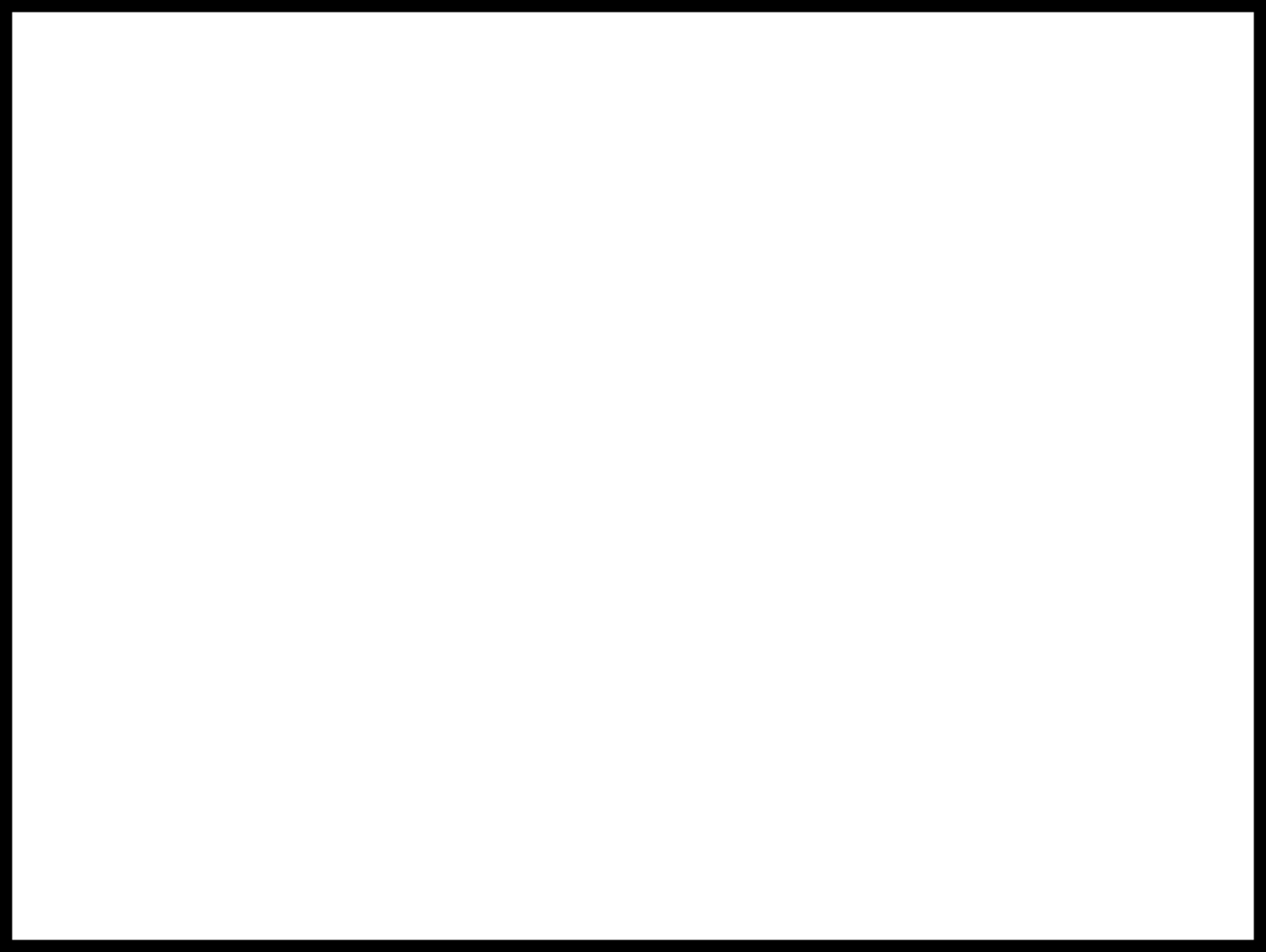 Dozwolony użytek prywatny
Art. 23. 1. Bez zezwolenia twórcy wolno nieodpłatnie korzystać z już rozpowszechnionego utworu w zakresie własnego użytku osobistego. Przepis ten nie upoważnia do budowania według cudzego utworu architektonicznego i architektoniczno-urbanistycznego oraz do korzystania z elektronicznych baz danych spełniających cechy utworu, chyba że dotyczy to własnego użytku naukowego niezwiązanego z celem zarobkowym.
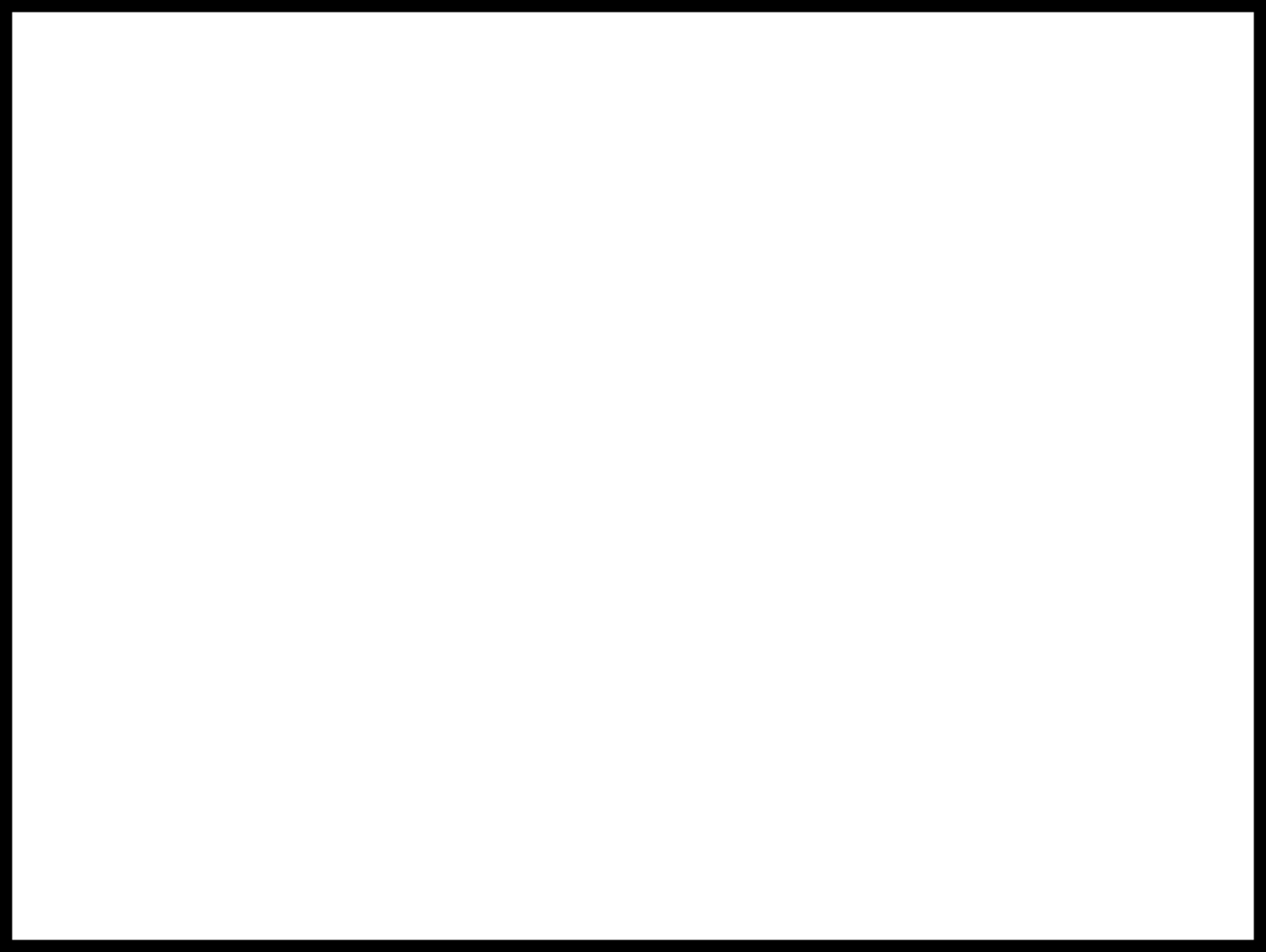 Dozwolony użytek edukacyjny
Art. 27. 1. Instytucje oświatowe, uczelnie oraz jednostki naukowe w rozumieniu ustawy z dnia 30 kwietnia 2010 r. o zasadach finansowania nauki (Dz. U. z 2014 r. poz. 1620 oraz z 2015 r. poz. 249 i 1268) mogą na potrzeby zilustrowania treści przekazywanych w celach dydaktycznych lub w celu prowadzenia badań naukowych, korzystać z rozpowszechnionych utworów w oryginale i w tłumaczeniu oraz zwielokrotniać w tym celu rozpowszechnione drobne utwory lub fragmenty większych utworów.
2. W przypadku publicznego udostępniania utworów w taki sposób, aby każdy mógł mieć do nich dostęp w miejscu i czasie przez siebie wybranym korzystanie, o którym mowa w ust. 1, jest dozwolone wyłącznie dla ograniczonego kręgu osób uczących się, nauczających lub prowadzących badania naukowe, zidentyfikowanych przez podmioty wymienione w ust.1.
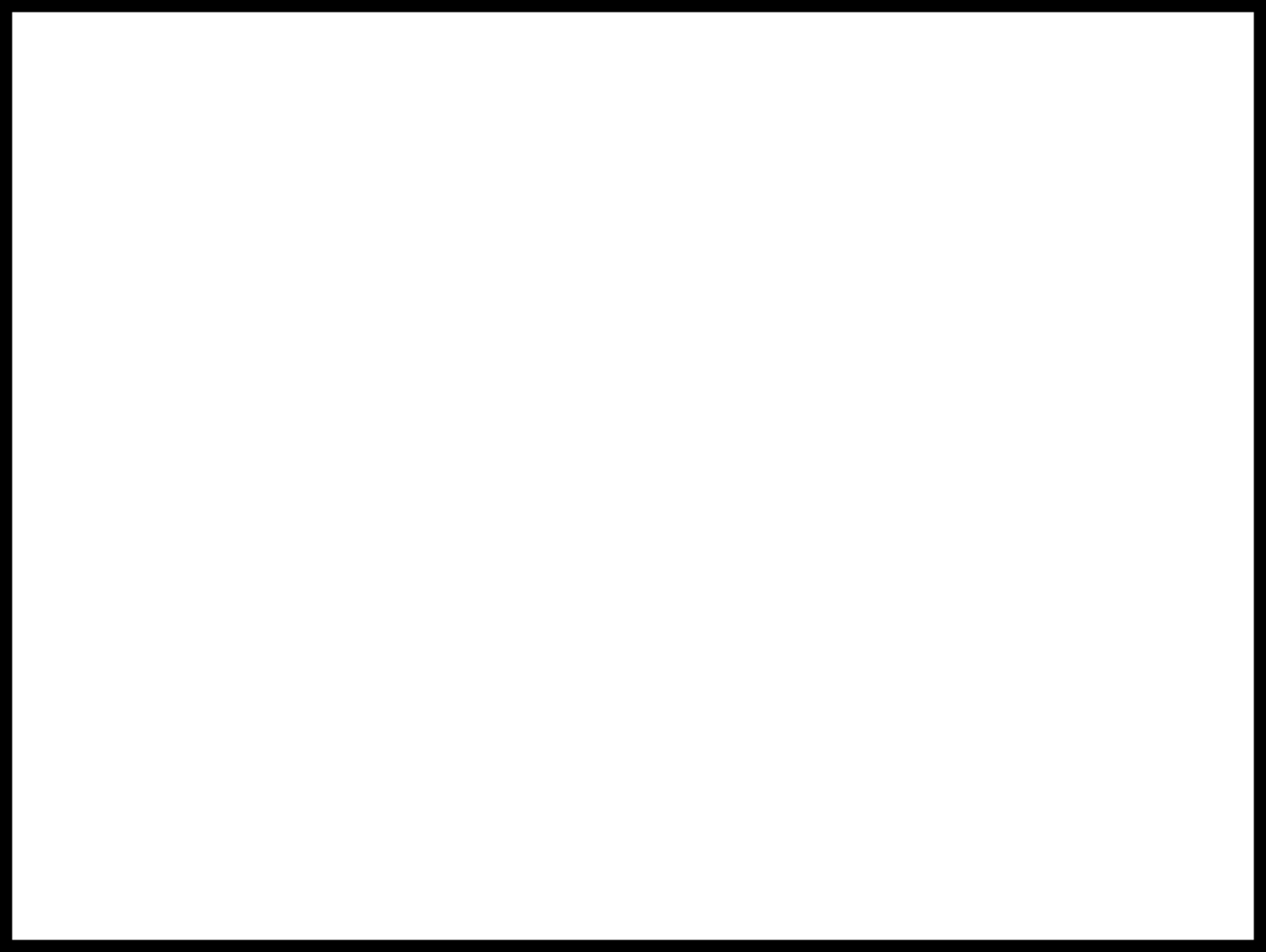 Dozwolony użytek edukacyjny
Uczniowie nagrywają film na podstawie własnego scenariusza. Czy jako podkład, w tle mogą użyć utworu-piosenki który znajdą na youtube? Czy film może być zamieszczony na stronie szkoły?


https://centrumcyfrowe.pl/czytelnia/ogladac-nie-ogladac-co-zrobic-z-filmem-w-szkole/
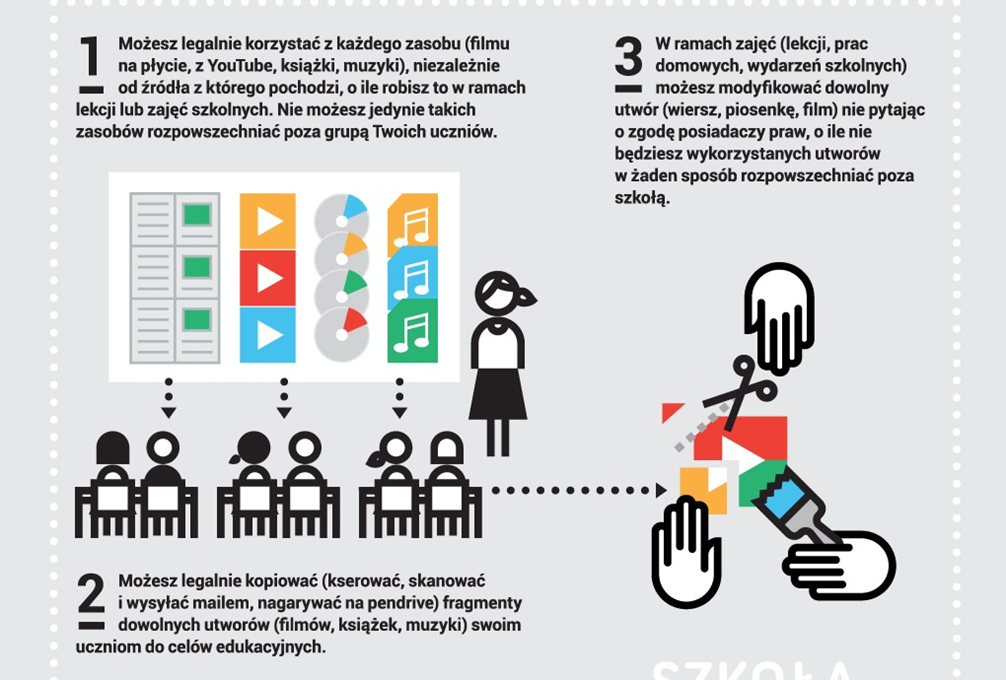 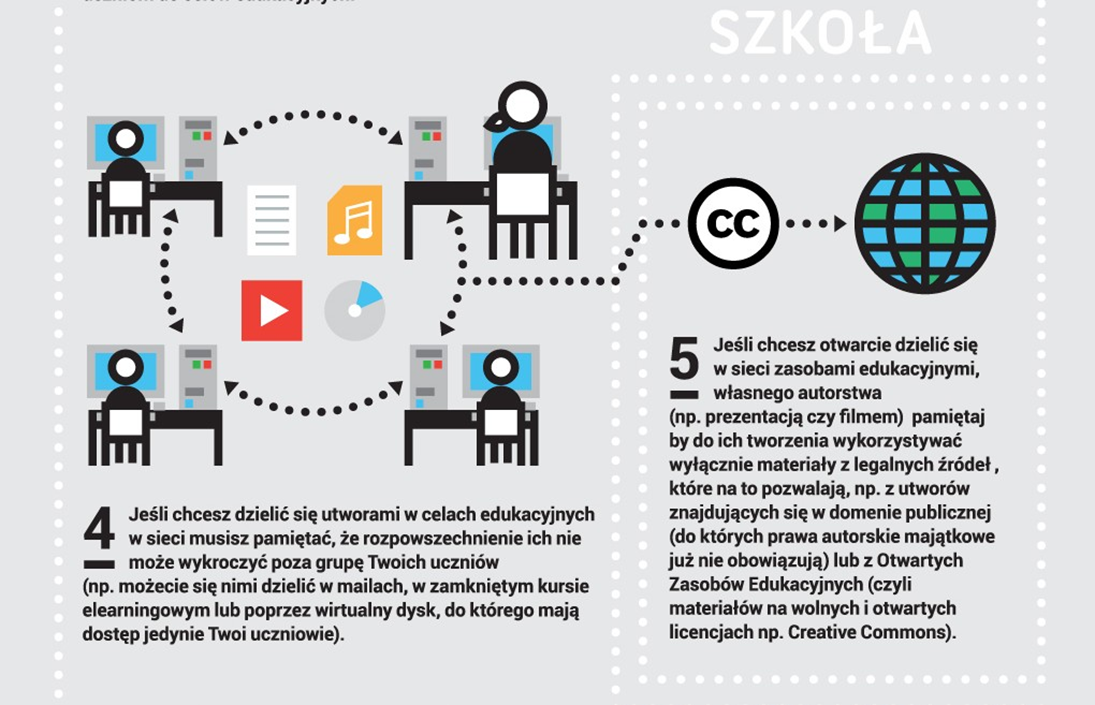 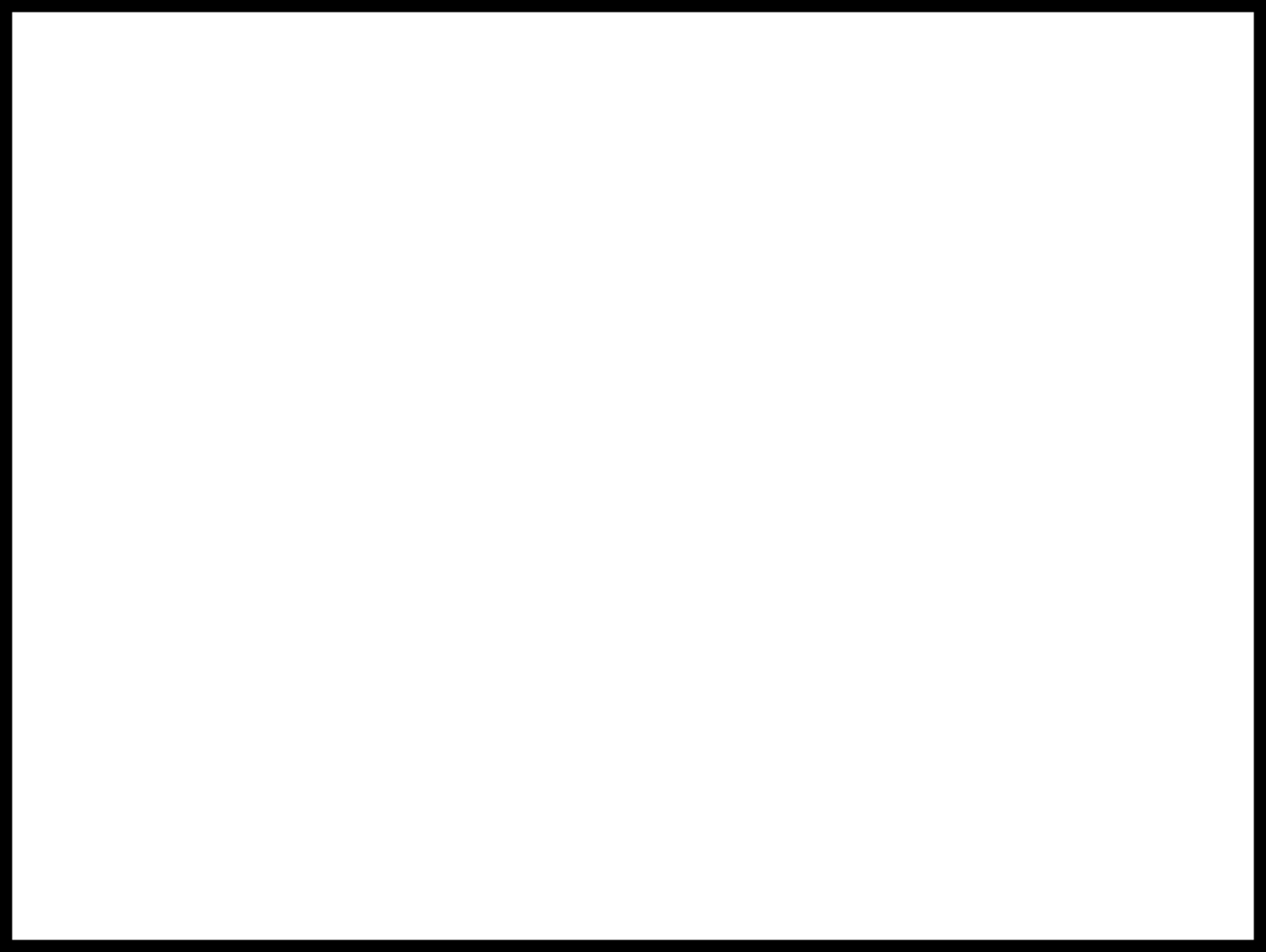 Prawo cytatu
Art. 29. Wolno przytaczać w utworach stanowiących samoistną całość urywki rozpowszechnionych utworów oraz rozpowszechnione utwory plastyczne,utwory fotograficzne lub drobne utwory w całości, w zakresie uzasadnionym celami cytatu, takimi jak wyjaśnianie, polemika,analiza krytyczna lub naukowa,nauczanie lub prawami gatunku twórczości.
Licencje, ze szczególnym uwzględnieniem licencji Creative Commons
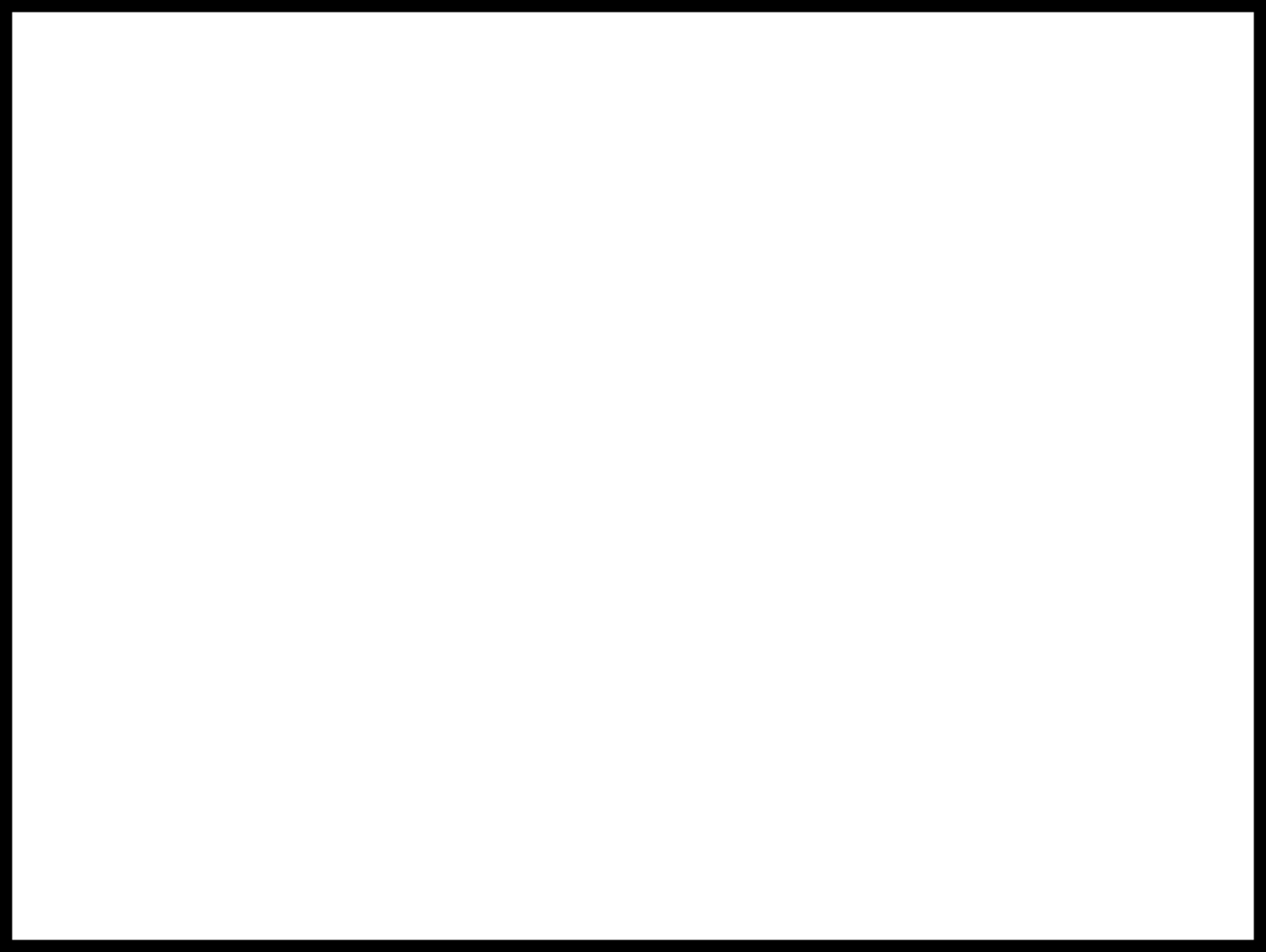 Creative Commons
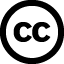 Creative Commons oferuje twórcom licencje, które pozwalają im zachować własne prawa i jednocześnie dzielić się swoją twórczością z innymi. 

Licencje Creative Commons działają na zasadzie “pewne prawa zastrzeżone” – granice dozwolonego użytku są szersze i wyraźniejsze niż te wytyczone na zasadzie “wszelkie prawa zastrzeżone”.
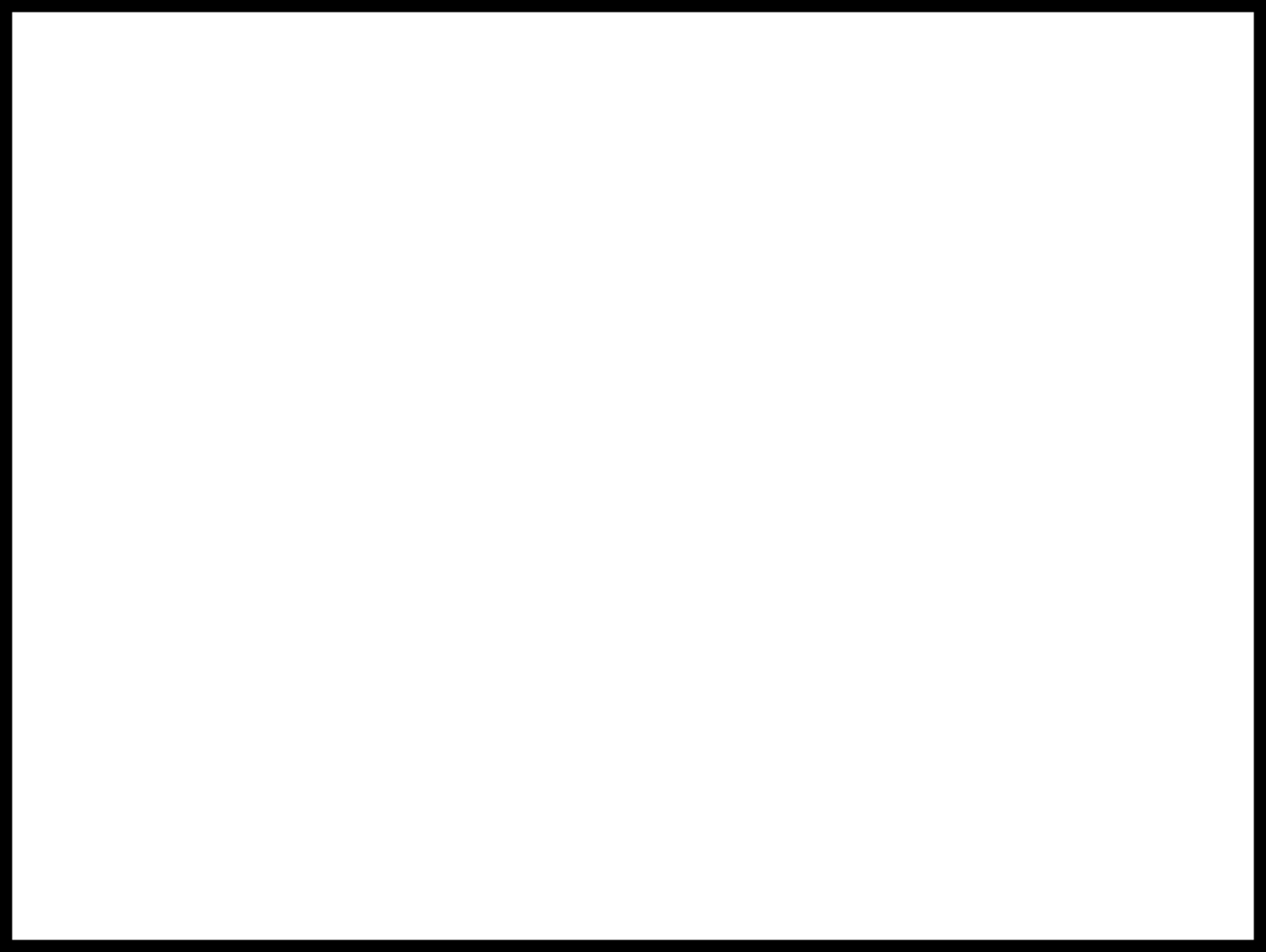 Creative Commons, czyli PEWNE prawa zastrzeżone
Otwarta licencja to rodzaj umowy, którą autor utworu, właściciel praw autorskich, zawiera z całą resztą ludzkości (licencja niewyłączna). W ramach tej umowy twórca pozostaje właścicielem praw autorskich.
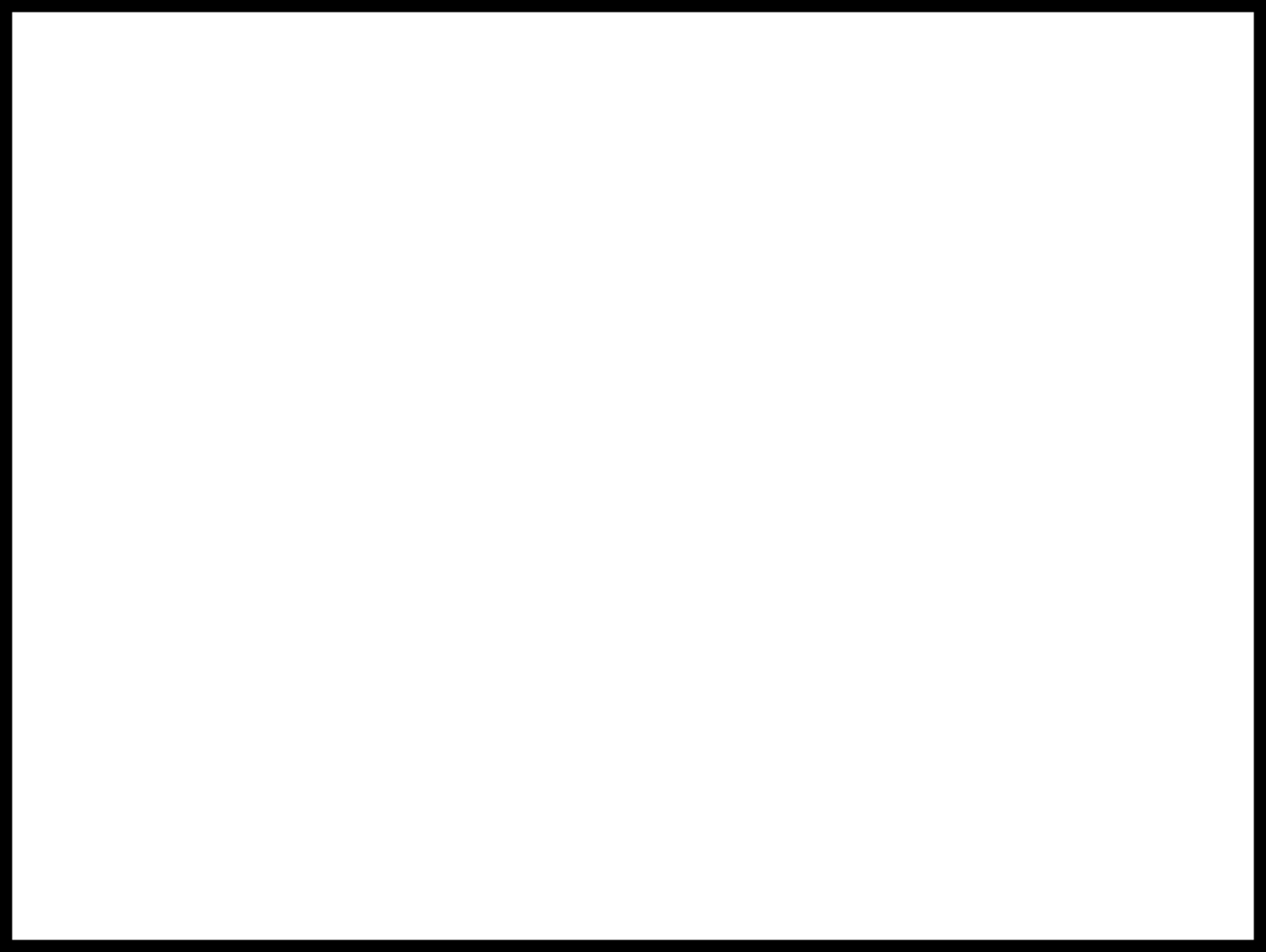 Zakres korzystania z utworu na licencji CC
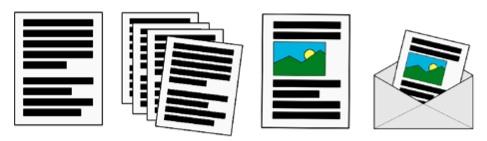 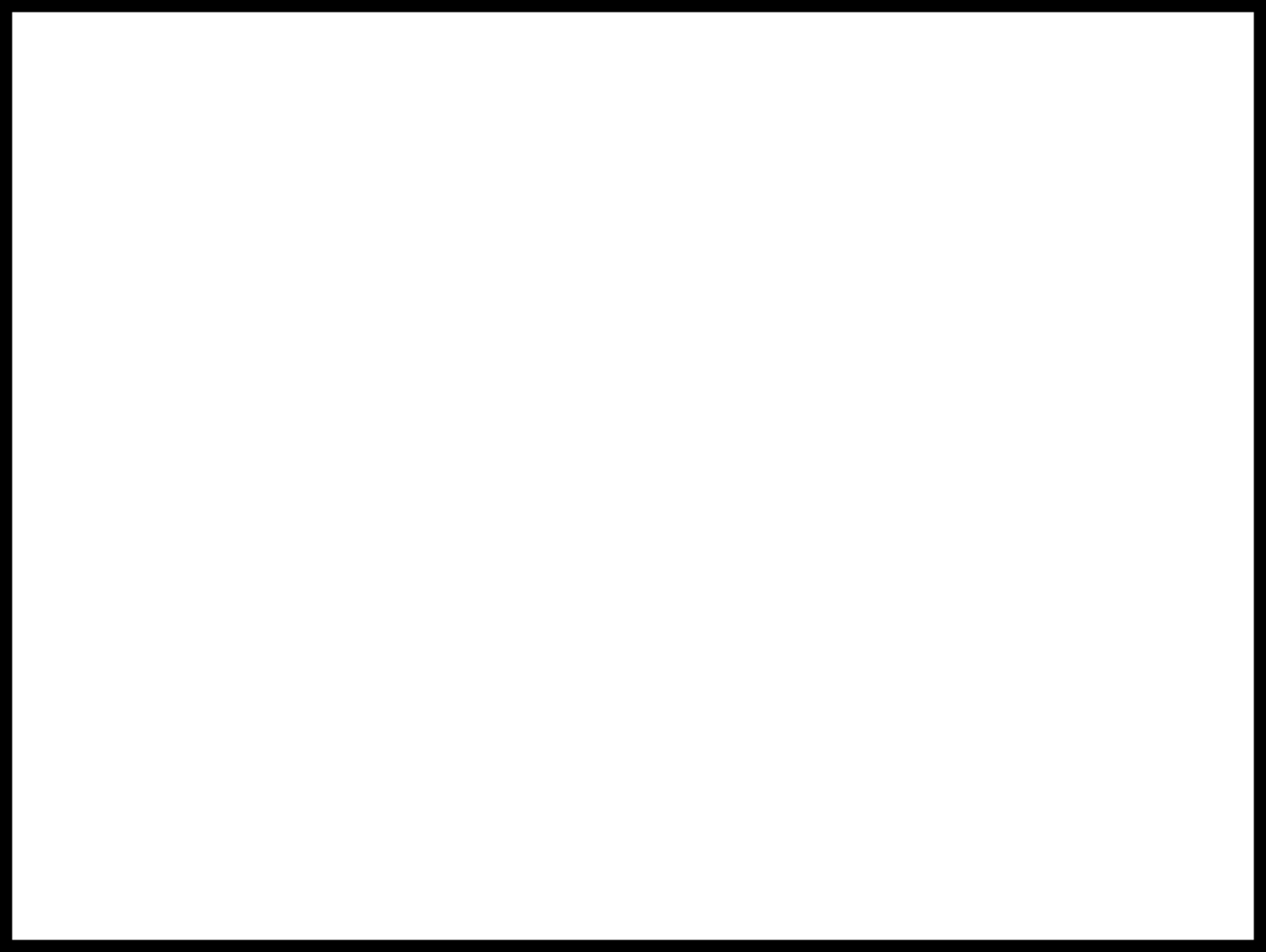 Pewne prawa zastrzeżone, czyli
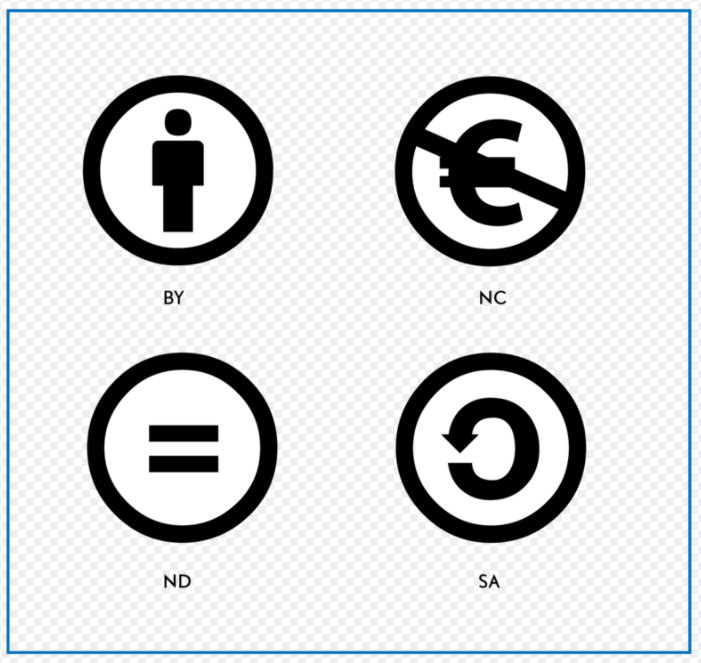 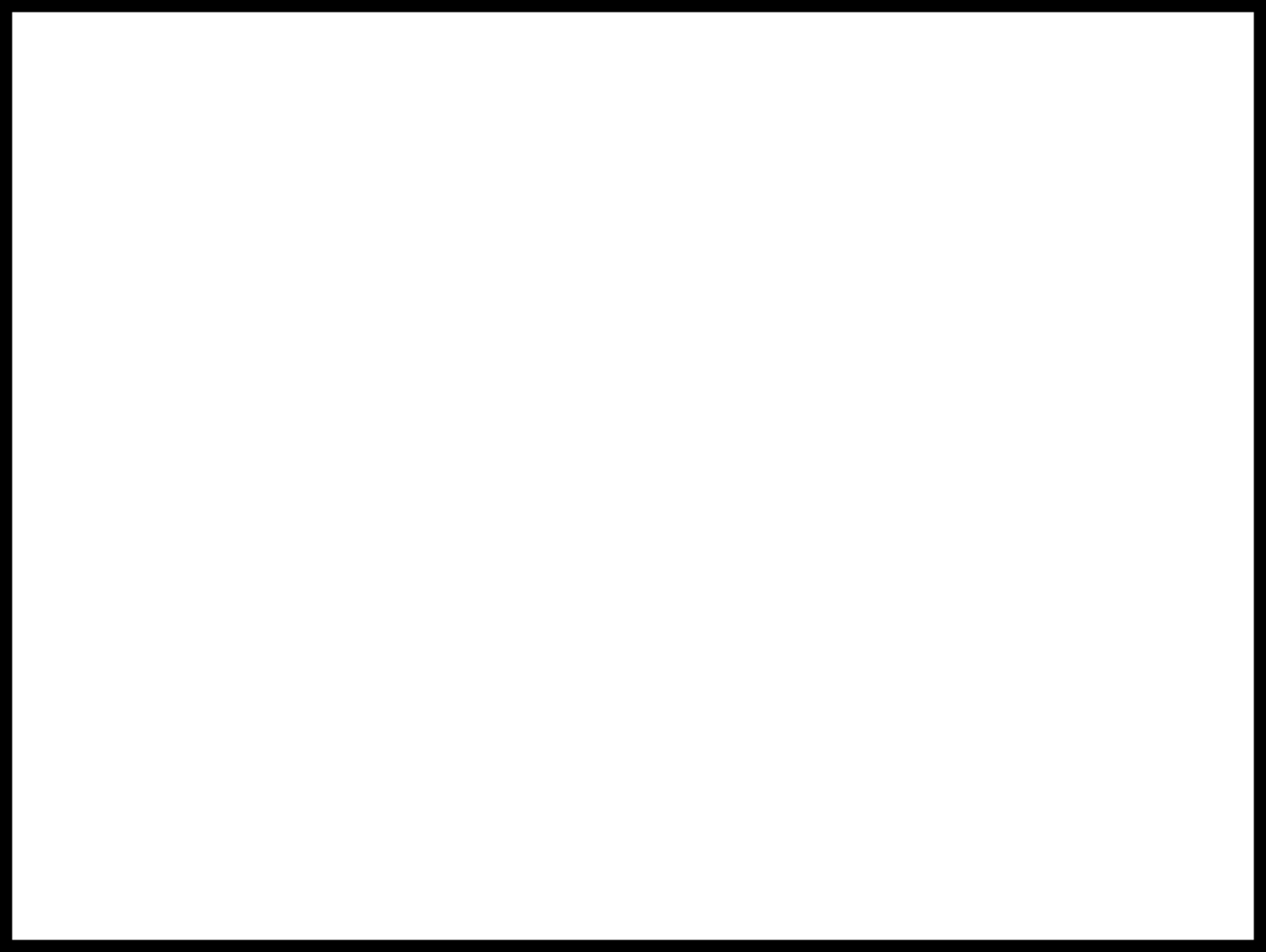 Licencja CC BY – uznanie autorstwa
Uznanie autorstwa 4.0 Międzynarodowa - licencja ta pozwala na kopiowanie, zmienianie, rozprowadzanie, przedstawianie i wykonywanie utworu jedynie pod warunkiem oznaczenia autorstwa. Jest to licencja gwarantująca najszersze swobody licencjobiorcy. creativecommons.org/licenses/by/4.0/pl
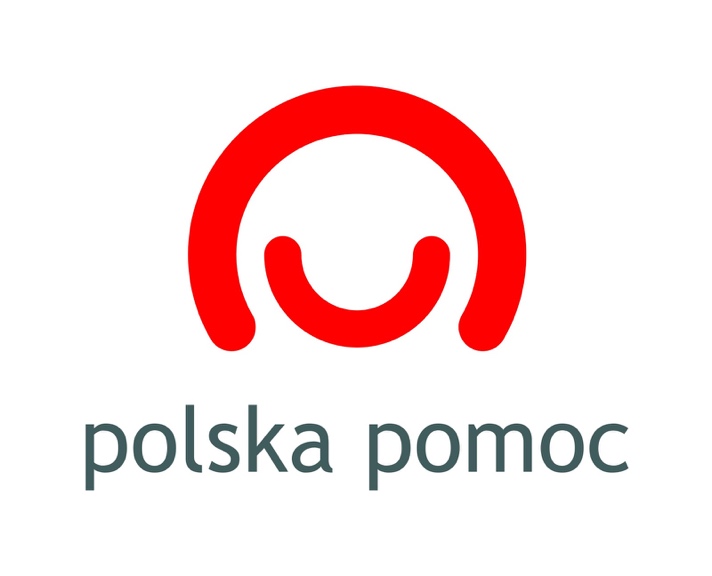 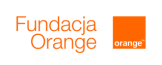 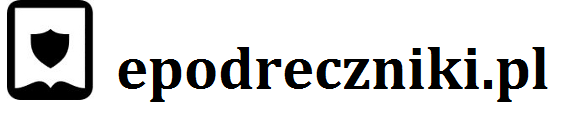 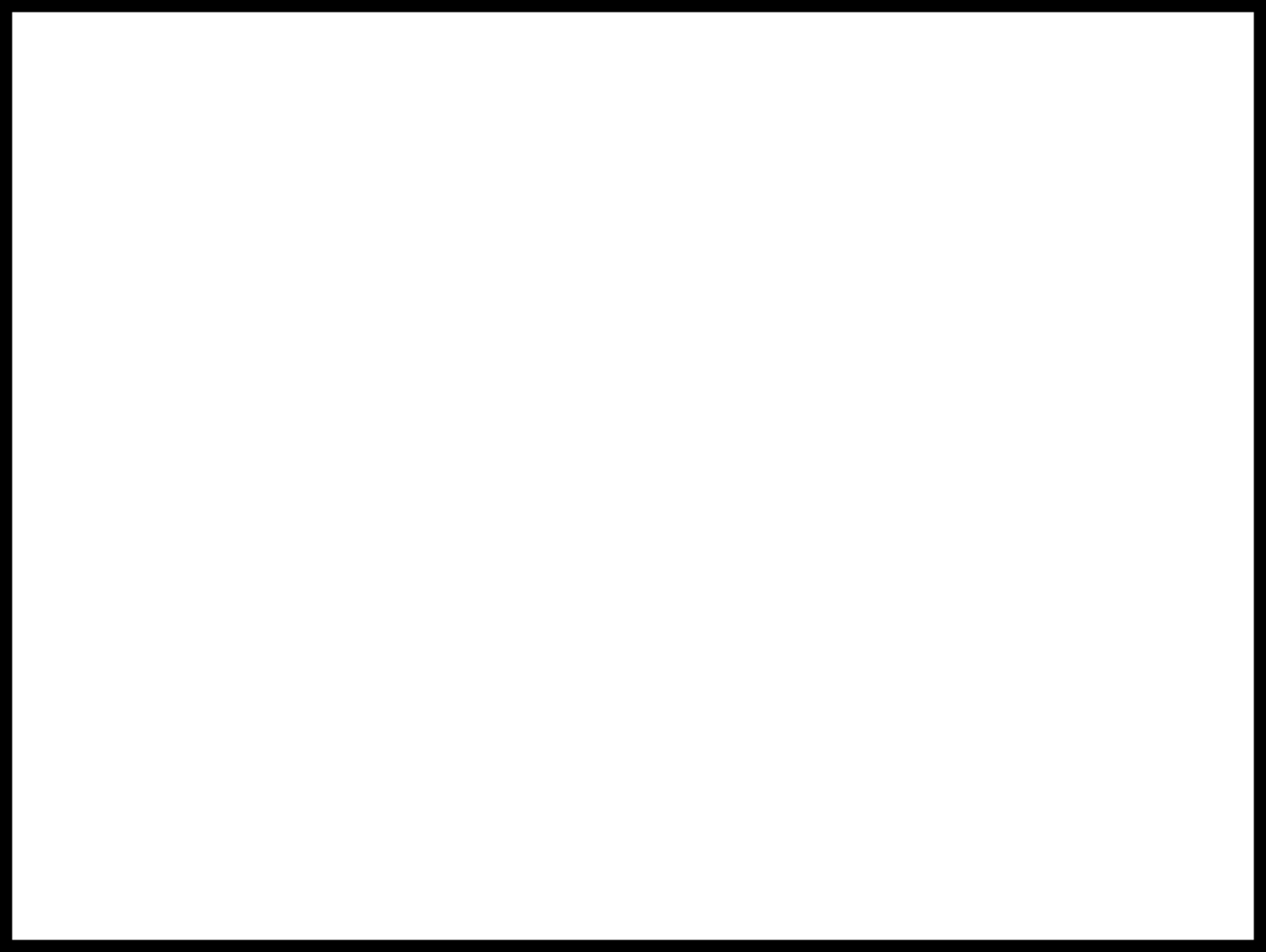 Licencja CC BY-SA – uznanie autorstwa na tych samych warunkach
Uznanie autorstwa - Na tych samych warunkach 4.0 Międzynarodowa - Licencja ta pozwala na kopiowanie, zmienianie, rozprowadzanie, przedstawianie i wykonywanie utworu tak długo, jak tylko na utwory będzie udzielana taka sama licencja. Jest to licencja używana przez Wikipedię i jej siostrzane projekty. creativecommons.org/licenses/by-sa/4.0/pl
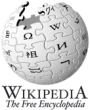 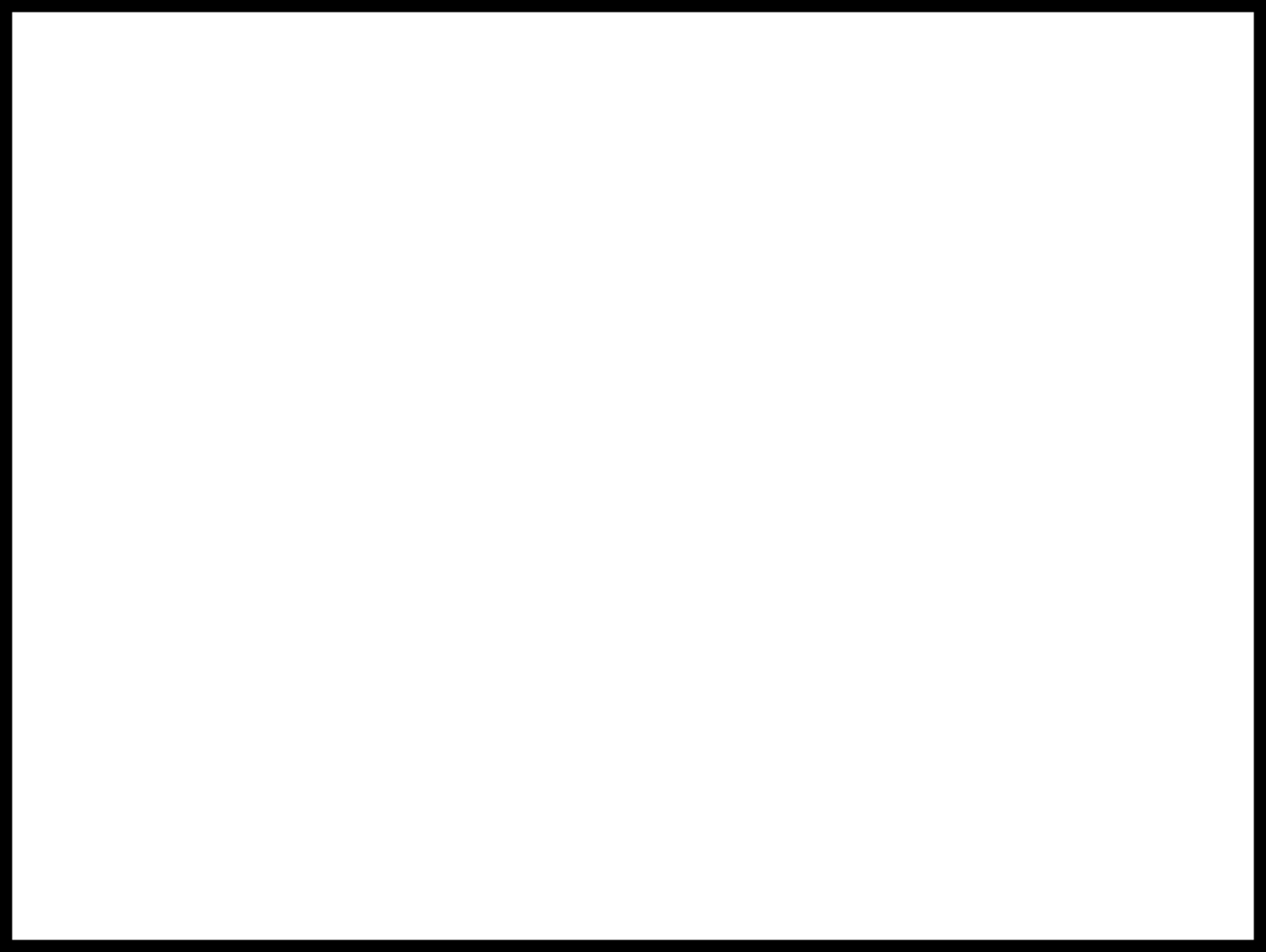 Creative Commons udostępnia licencje w trzech “warstwach”:
kod XHTML
przystępne podsumowanie
tekst prawny
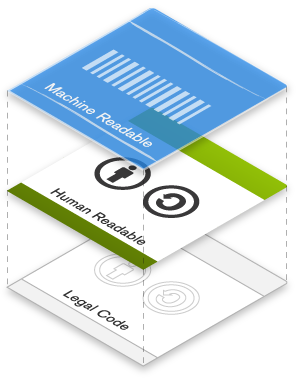 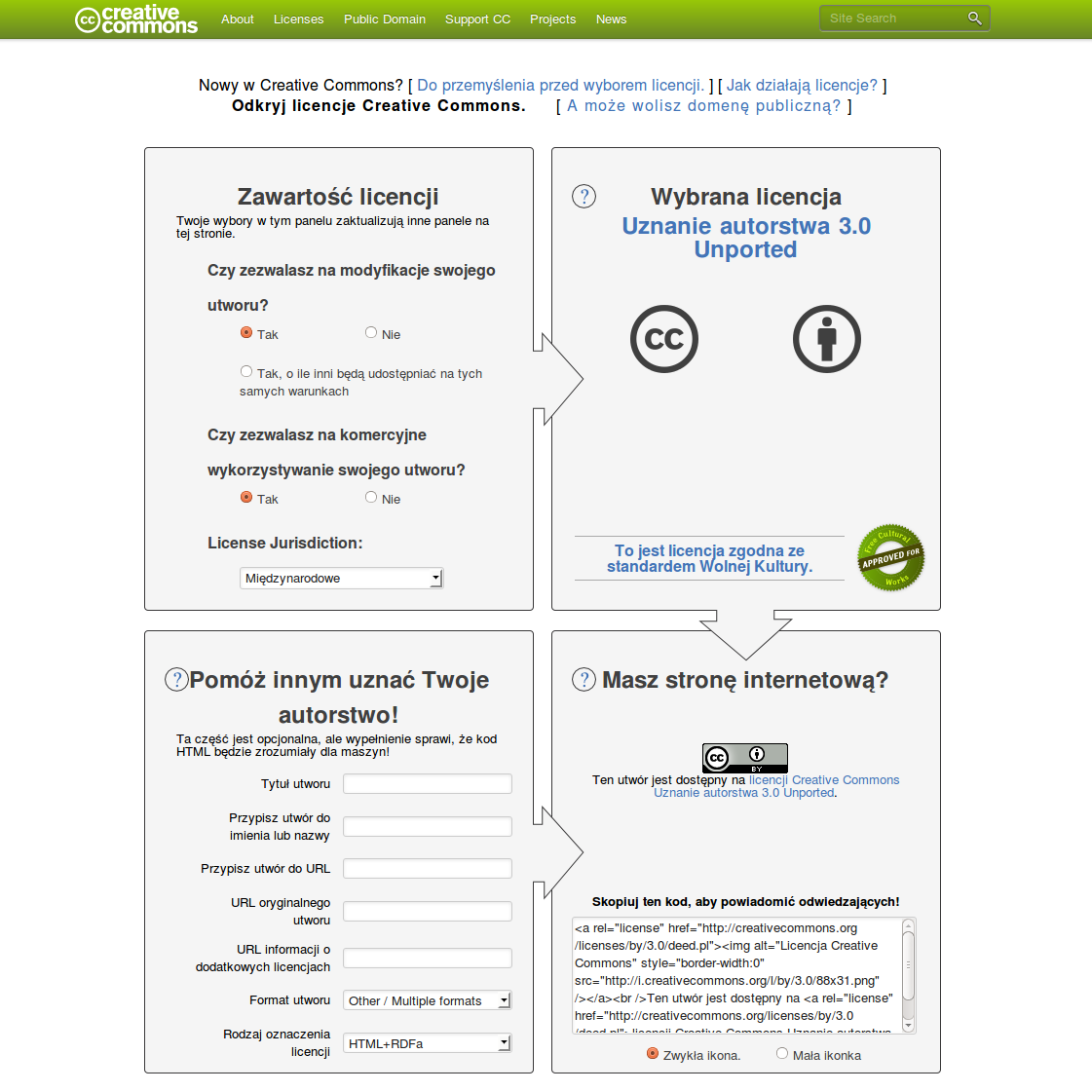 https://creativecommons.org/choose/?lang=pl
O ile nie jest to stwierdzone inaczej, prawa do materiałów na stronie
posiada Koalicja Otwartej Edukacji, a treści są dostępne na licencji
Creative Commons Uznanie autorstwa 2.5 Polska. Pewne prawa
zastrzeżone na rzecz Koalicji oraz autorów poszczególnych treści.
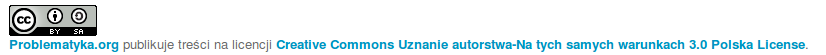 Przewodnik jest dostępny na licencji Creative Commons Uznanie
autorstwa 3.0 Polska. Pewne prawa zastrzeżone na rzecz autorów oraz ICM UW. Zezwala się na dowolne wykorzystanie treści - pod warunkiem zachowania niniejszej informacji licencyjnej i wskazania autor―w oraz ICM UW jako właścicieli praw do tekstu. Treść licencji jest dostępna na stronie: http://creativecommons.org/licenses/by/3.0/pl/.
Otwarte zasoby edukacyjne
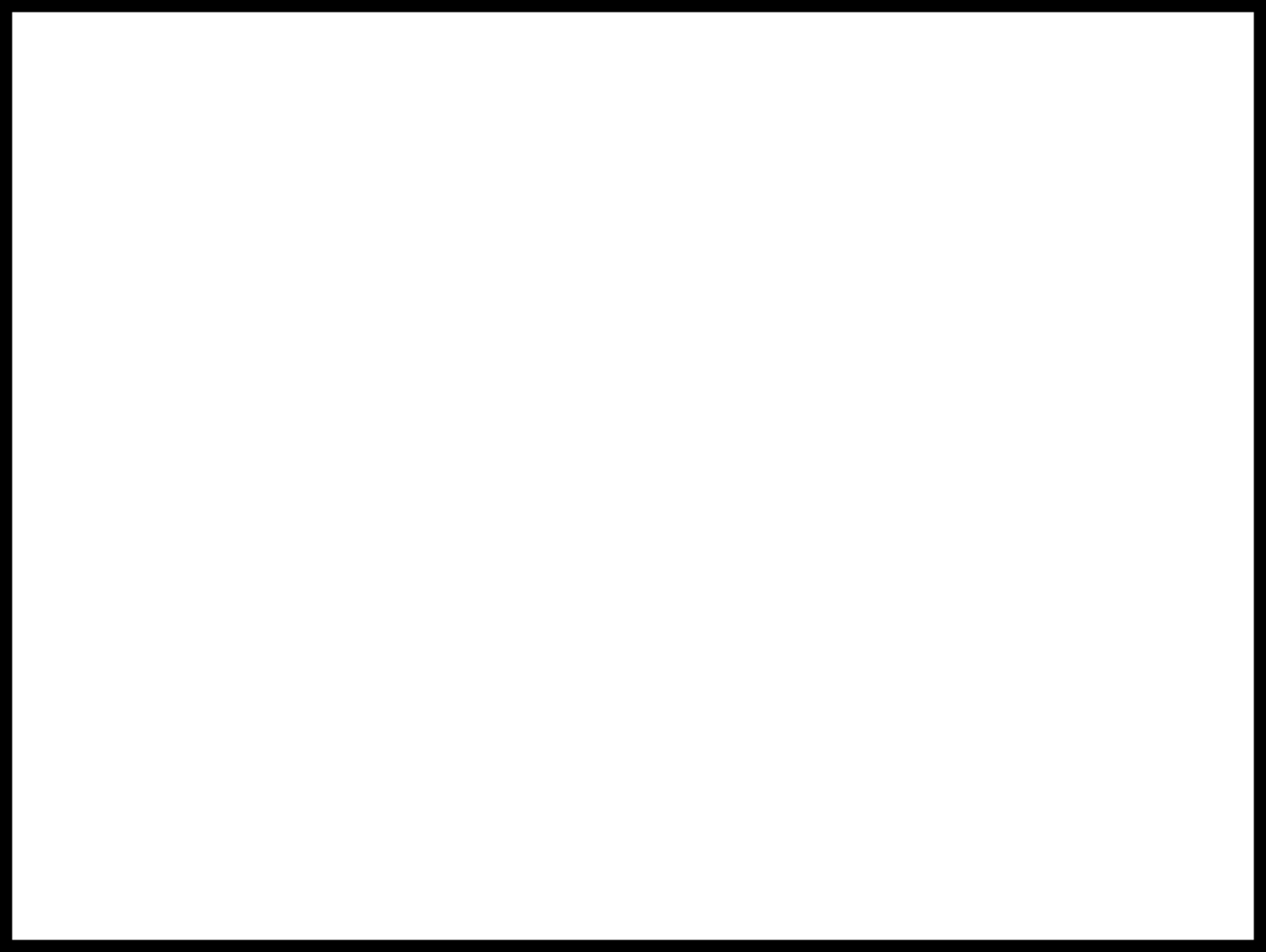 Dlaczego/Czy OZE to najlepsze rozwiązanie w edukacji?
Dozwolony użytek działa w szkole, dla określonych uczniów itp.
Dozwolony użytek nie działa w internecie (przykład Czesława Miłosza)
Cytat nie zawsze wystarcza (sporo obwarowań)
Autorzy OZE dbają o dobro wspólne i ekonomię, wspomagają “ekologię obiegów treści”
Wspiera kulturę uczestnictwa
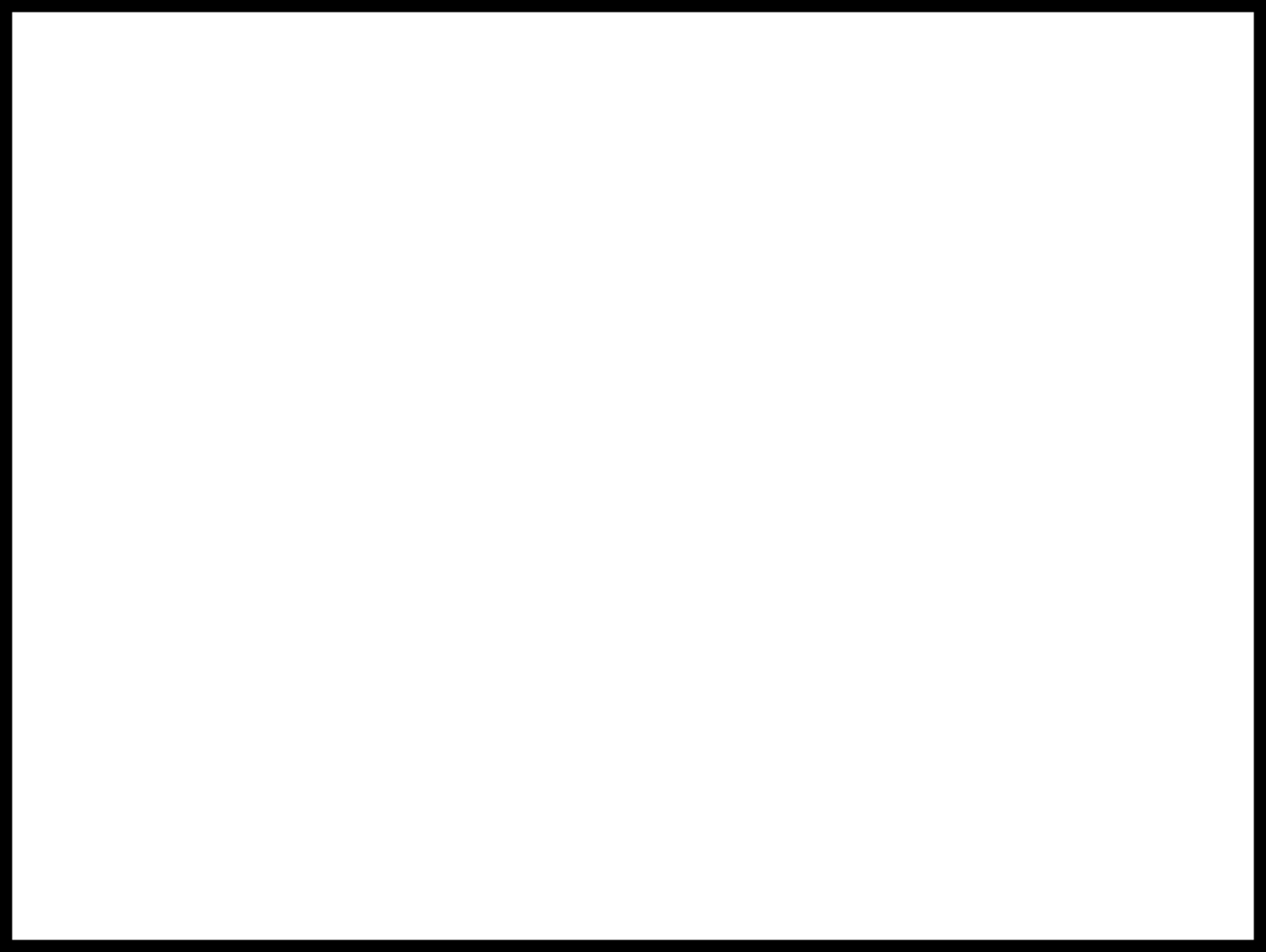 Co mogę wykorzystać do robienia OZE
Wszystko czego jestem autorem i mam do tego prawa majątkowe
Wszystko co jest w domenie publicznej
Wszystko co jest na odpowiedniej wolnej licencji (np. Creative Commons)
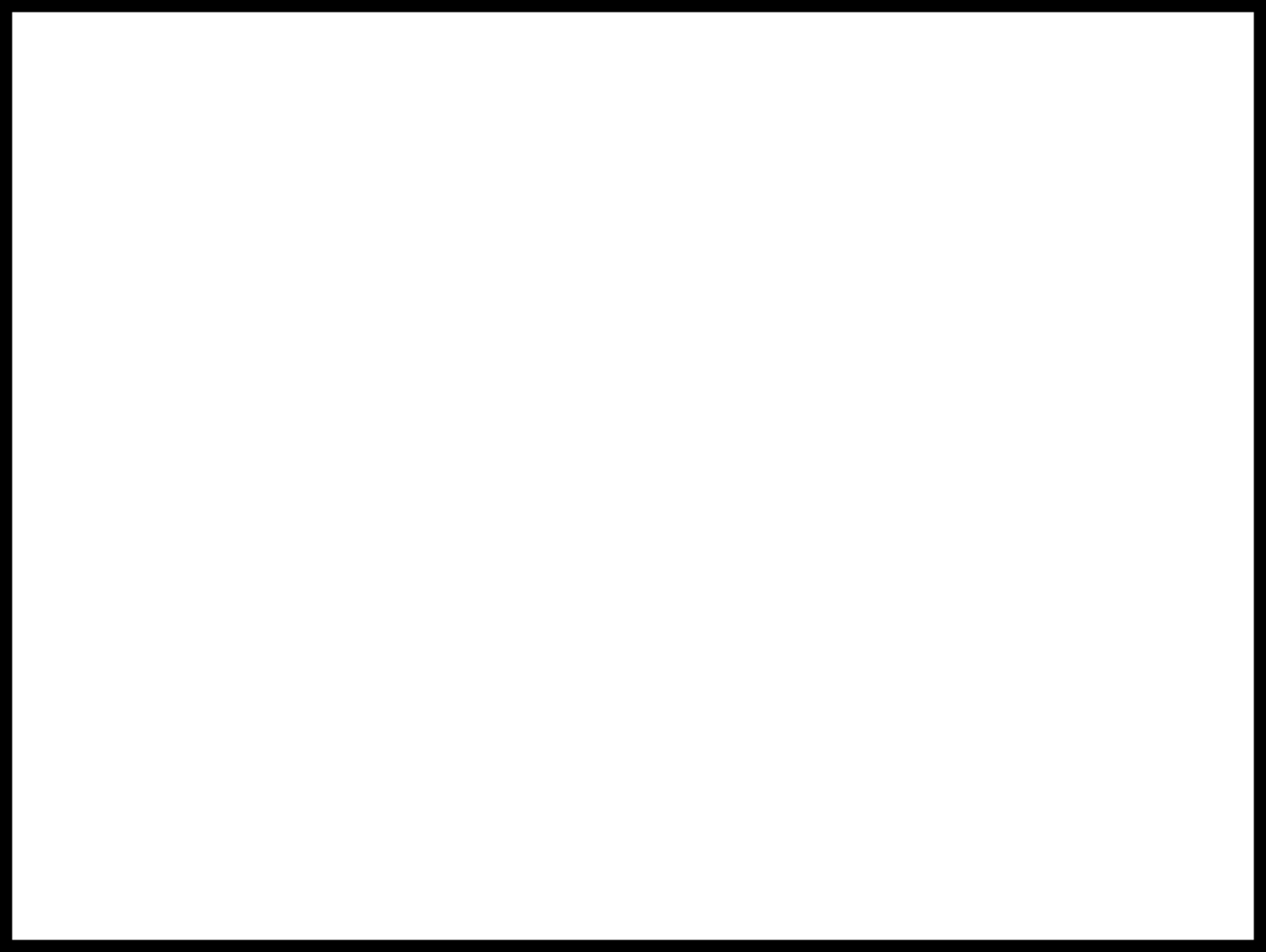 Co można zrobić z OZE?
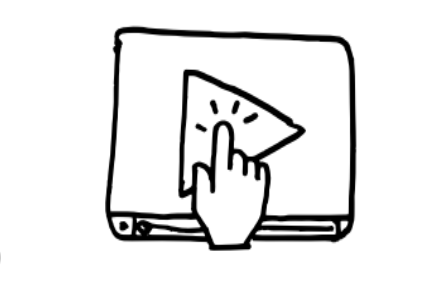 Wykorzystać
Poprawić
Zremiksować
Rozpowszechnić
https://creativecommons.pl/wp-content/uploads/2015/03/OERweek_poster_pl.pdf
Otwartość to dbanie o to, co wspólne. 

To gotowość do współpracy, dzielenia się wiedzą i umiejętnościami. To zdolność patrzenia na to, co nowe, z perspektywy dobra wspólnego. To także troska o prawa i potrzeby użytkowników.
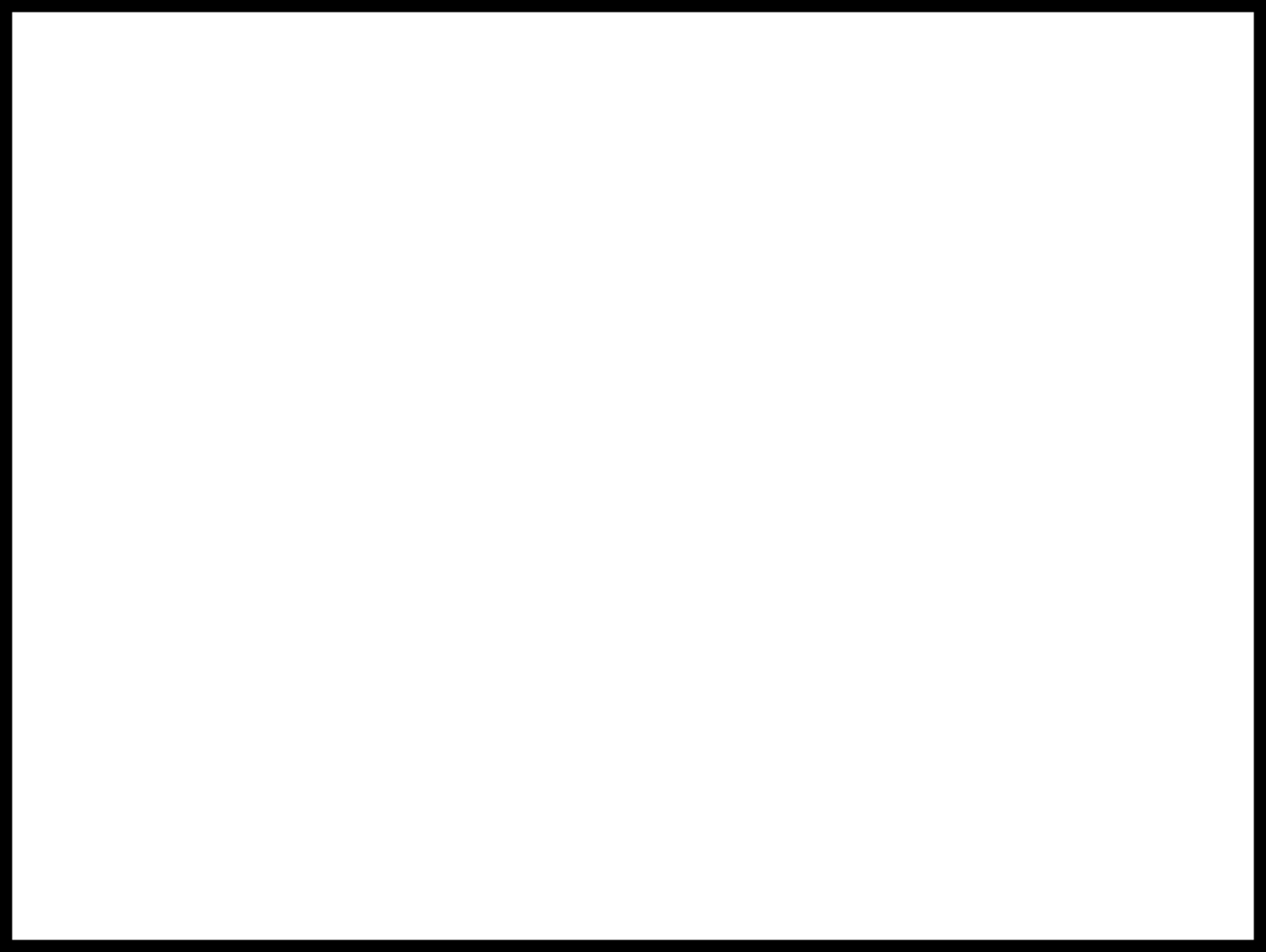 O czym trzeba pamiętać czerpiąc materiały z internetu?
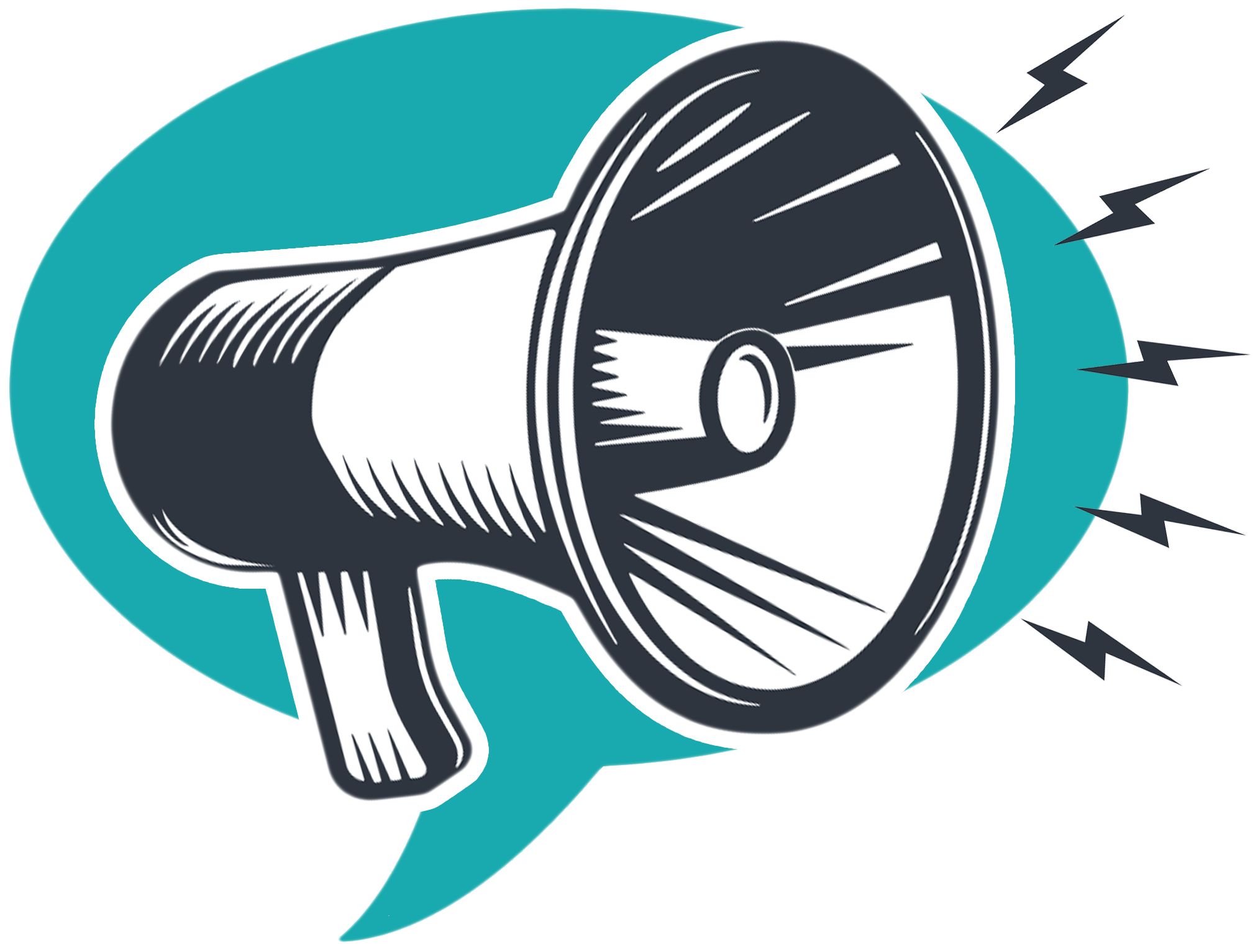 Aby prawidłowo podpisać materiały źródłowe:
Tytuł, autor ze źródłem, licencja
Aby licencje się nie wykluczały
Podpisać siebie:)
Prawidłowe oznakowanie licencji
© [Lista autorów], licencja: CC-BY 3.0 (link do: http://creativecommons.org/licenses/by/3.0/deed.pl)

Do utworu zależnego, jeśli ma być udostępniony na innej licencji:
© [Lista autorów], źródło: [link do materiału oryginalnego] licencja źródła: [CC -BY 3.0] (link do: http://creativecommons.org/licenses/by/3.0/deed.pl),
licencja: (dowolna wg wyboru autora utworu zależnego).

Zapis można modyfikować, pamiętając o konieczności umieszczenia wszystkich trzech podstawowych elementów: listy autorów, licencji oraz linku do treści licencji.
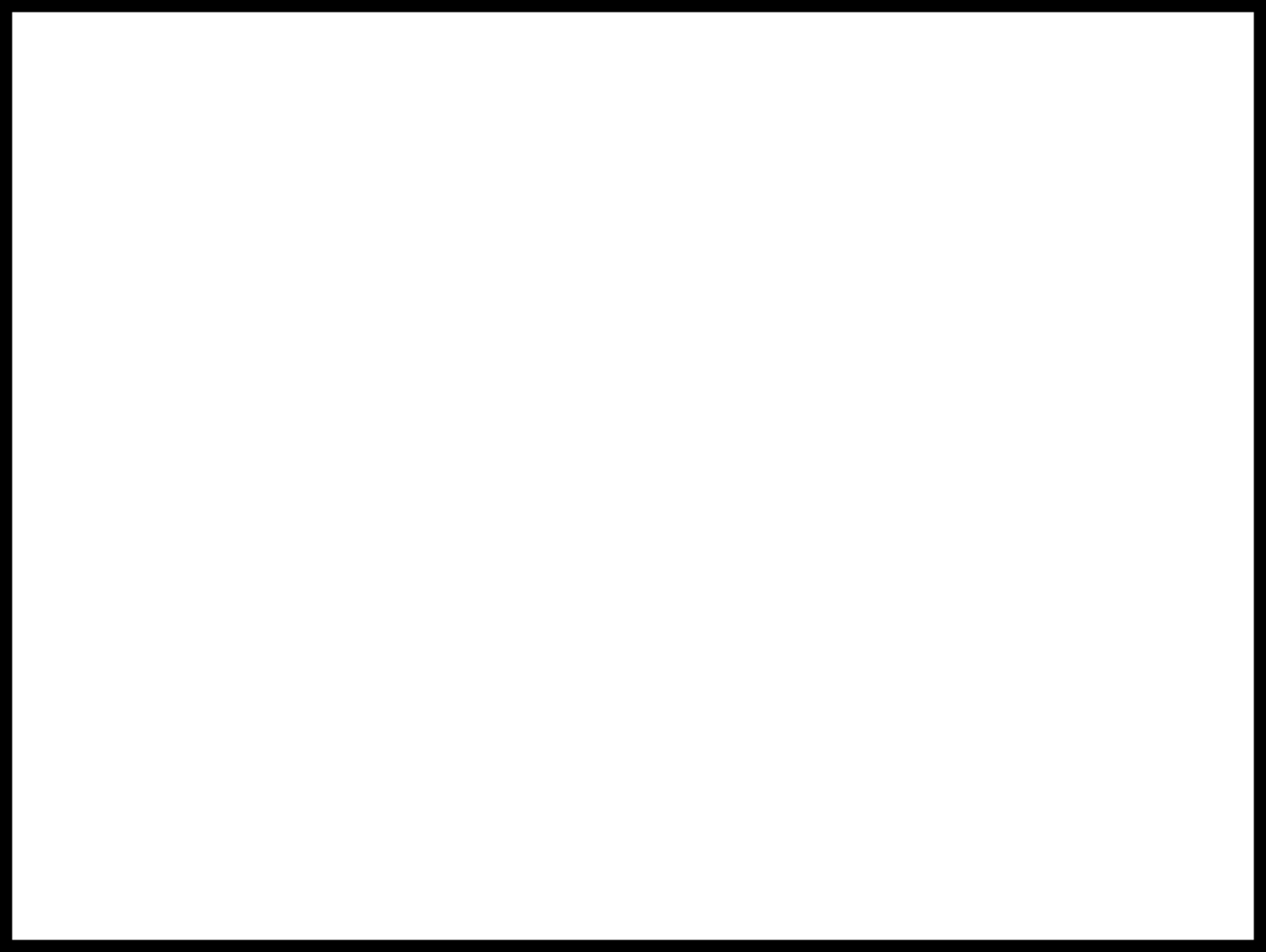 Jak znaleźć otwarte zasoby w Internecie?
wyszukiwarka Creative Commons https://search.creativecommons.org/
Wikimedia Commons https://commons.wikimedia.org 
OtwarteZasoby.pl, WolneLektury.pl, Polona, Europeana
Ustawiając odpowiednie parametry wyszukiwania w Google, Vimeo, Flickr , Pixabay
Narzędzia
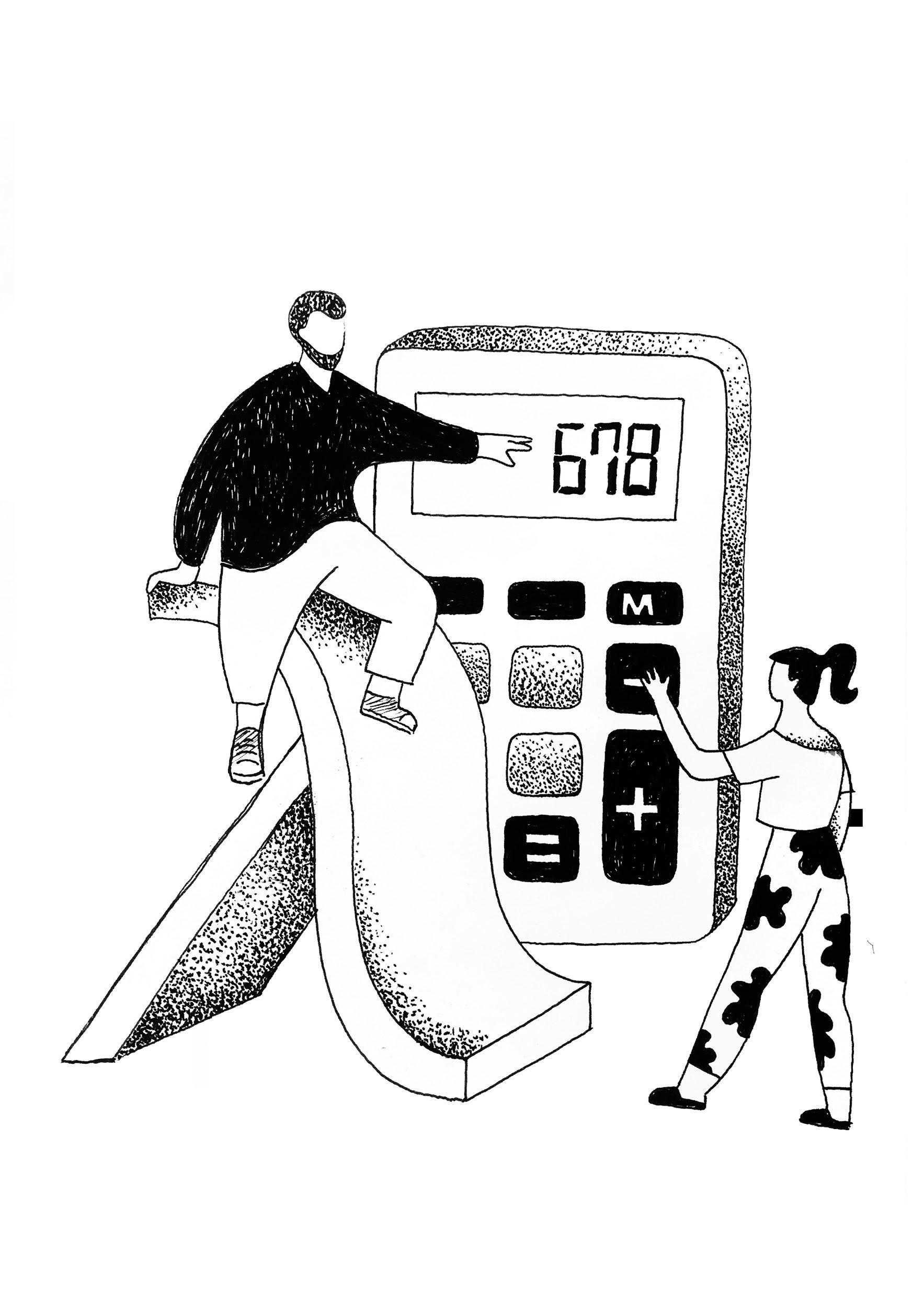 Canva.com
Giphy.com
Kahoot.com
Magisto.com
https://pixlr.com/x/
Edukator.pl

Pomoc prawna:
https://prawokultury.pl/
Jakie mogą być efekty?
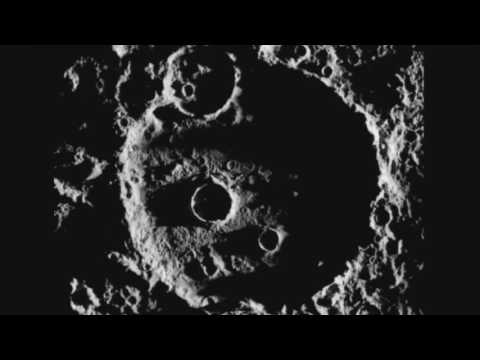 [Speaker Notes: Centrum Cyfrowe zajmuje się otwartością w kulturze, edukacji, zajmuje się też politykami publicznymi, 
Misia Furtak - zdjęcia z Nasa, dźwięki udostępnione przez NASA, kanadyjski film edukacyjny
SpolED]
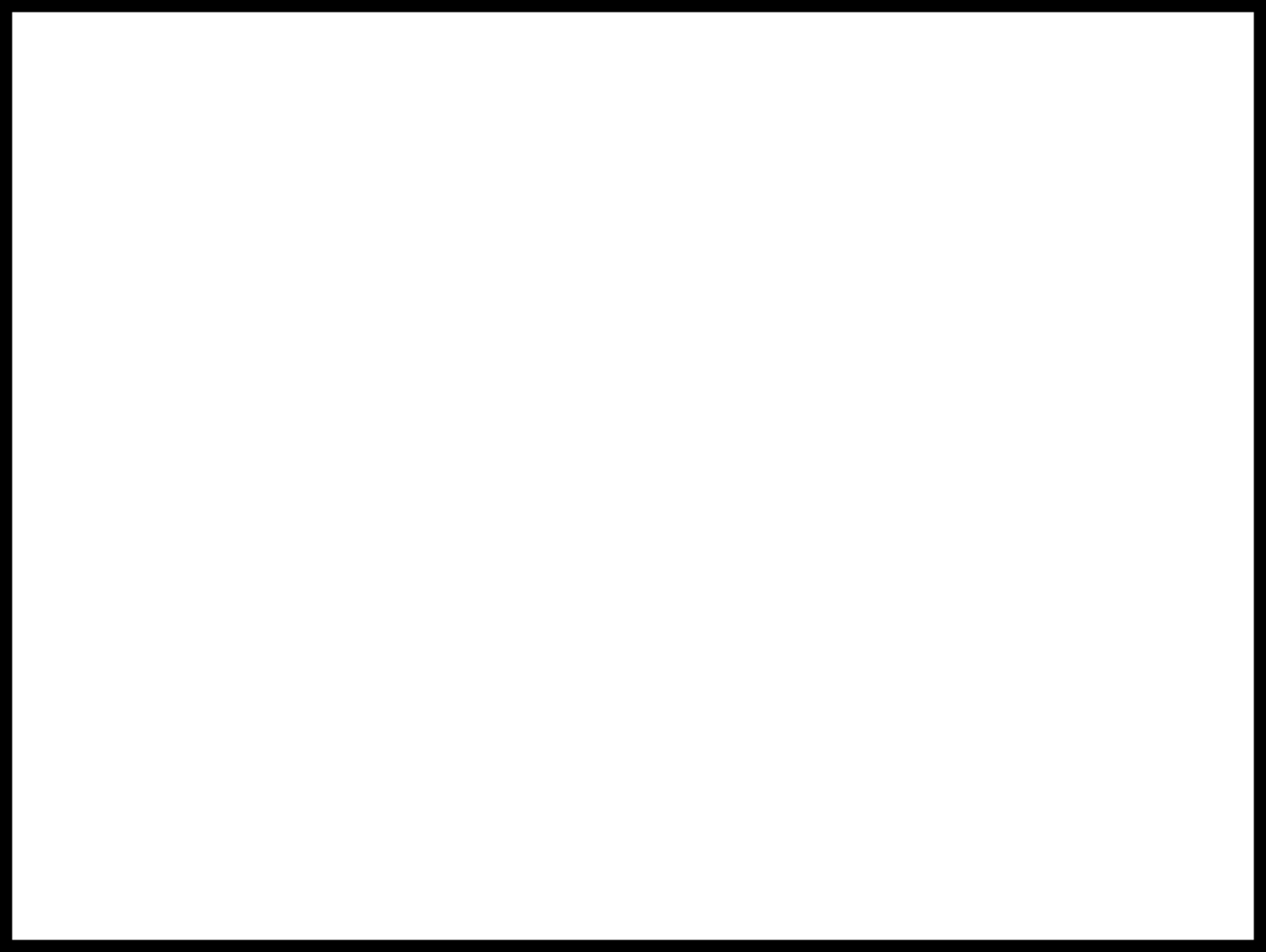 Aleksandra Czetwertyńska: aczetwertynska@centrumcyfrowe.pl
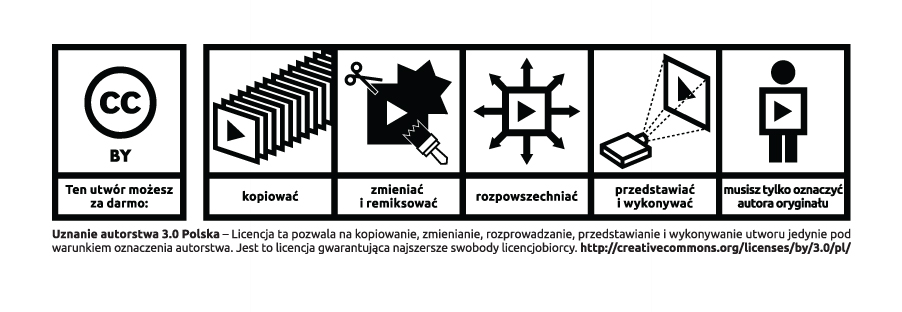